TOÁN 4
Tập 2
Tuần 31
Bài 87: Dãy số liệu thống kê Tiết 2
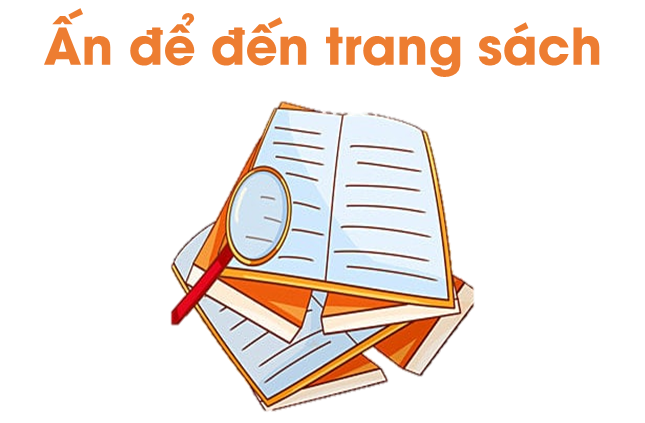 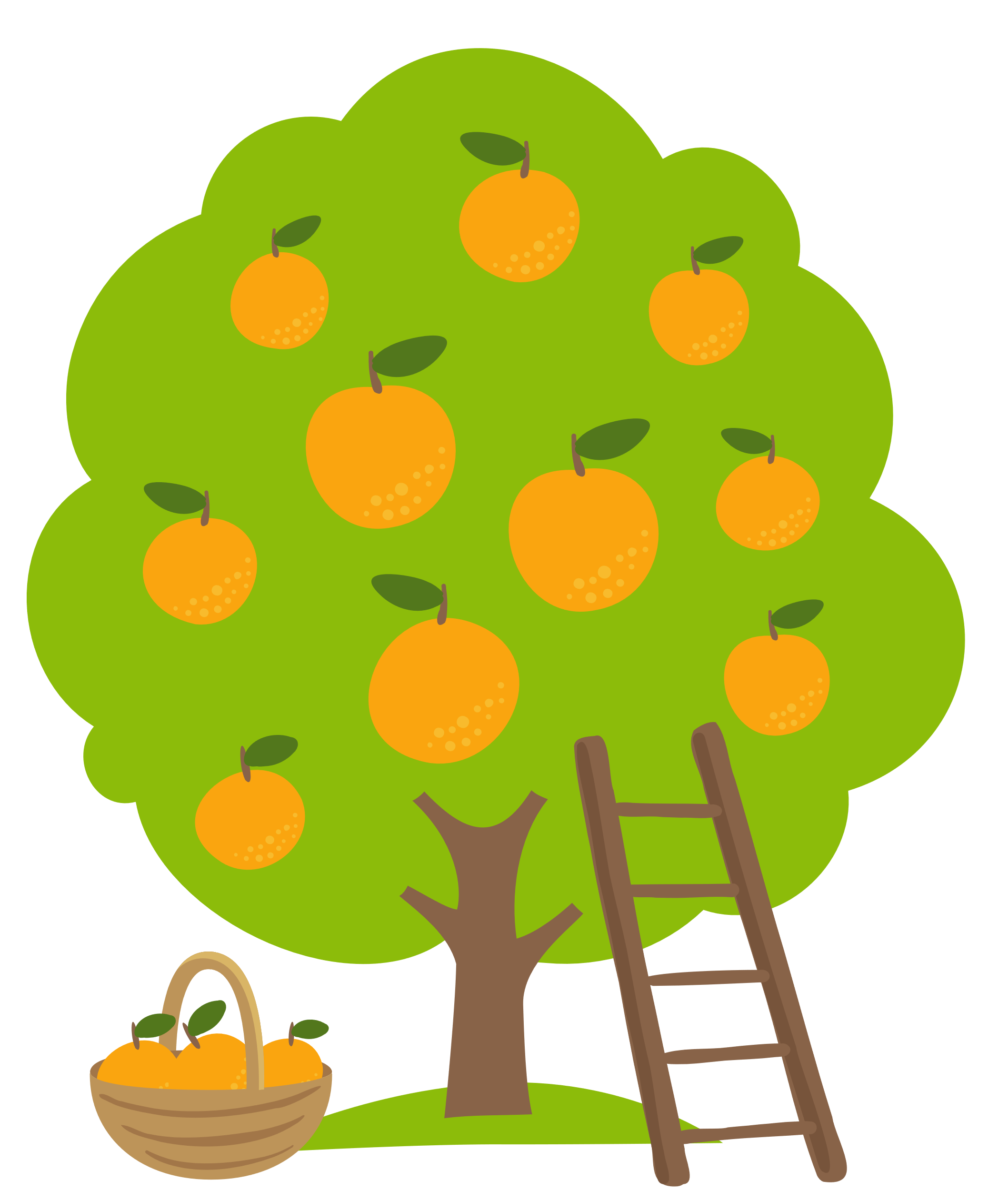 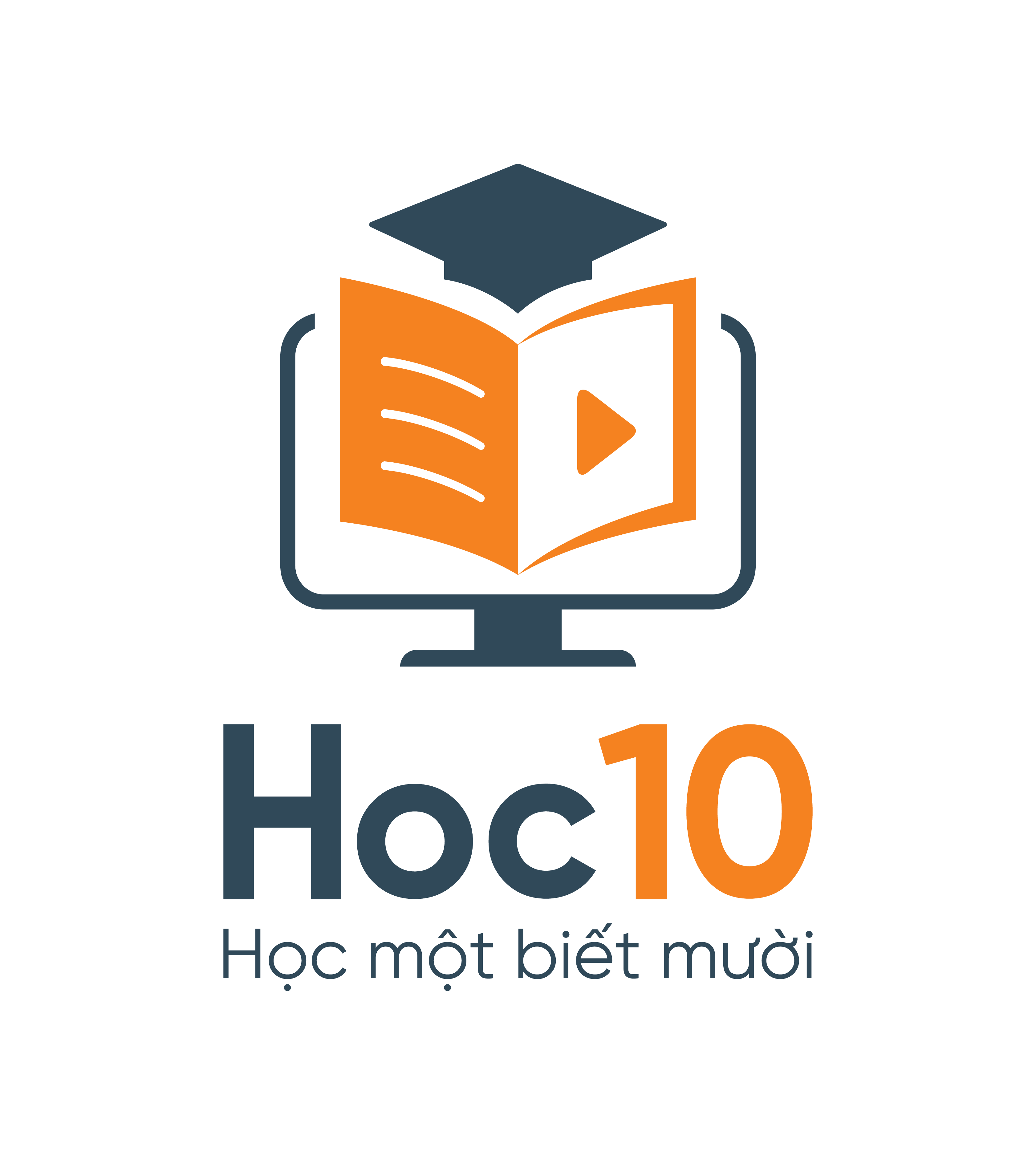 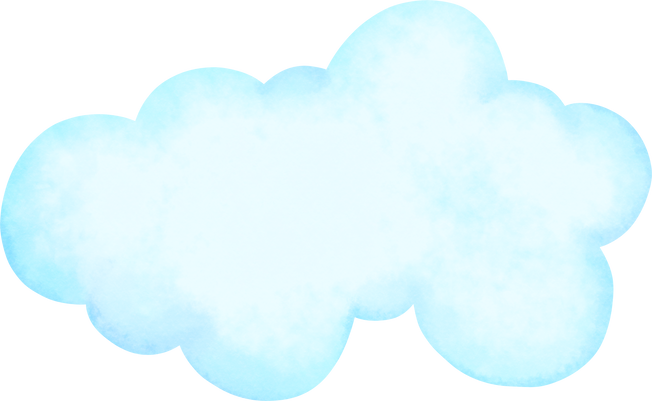 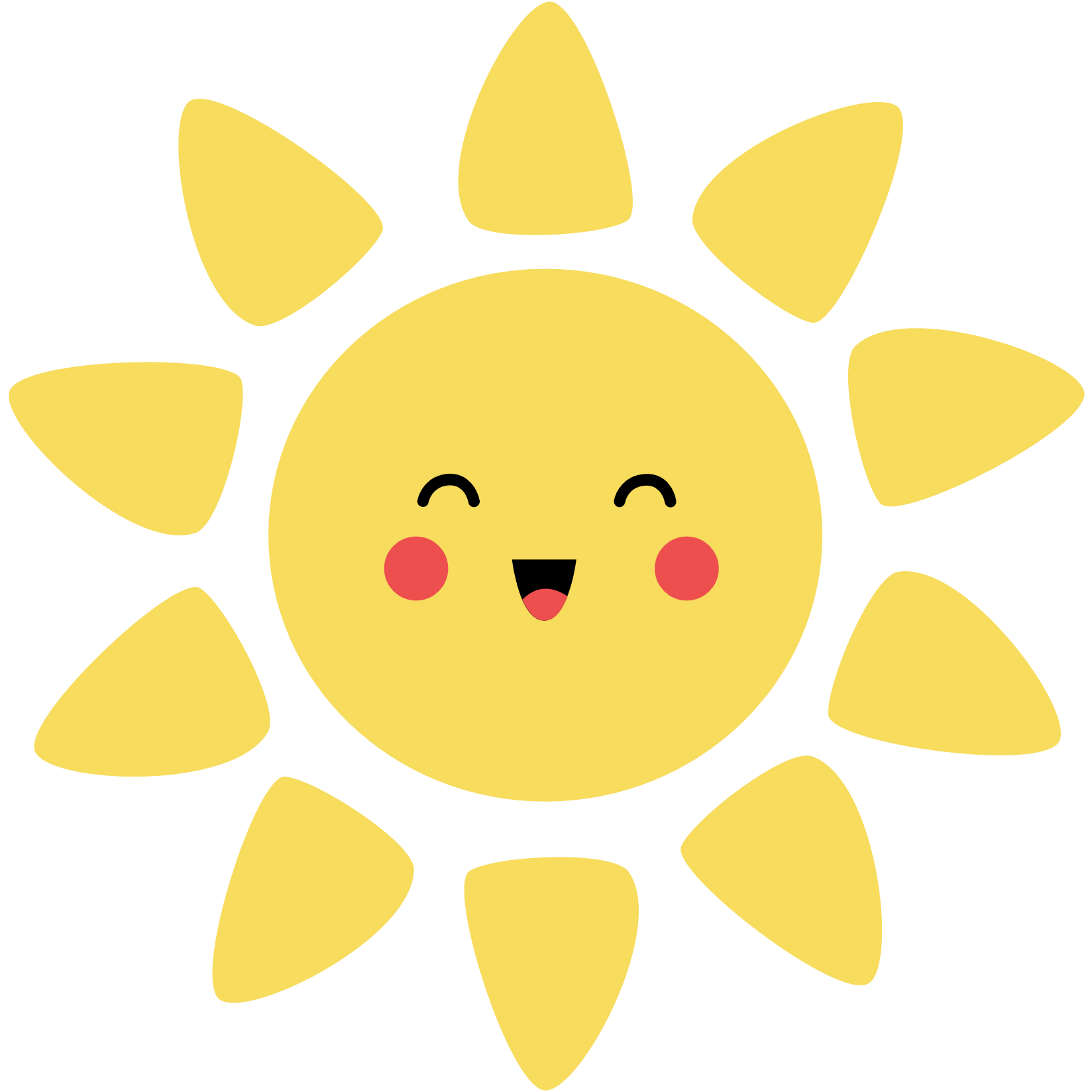 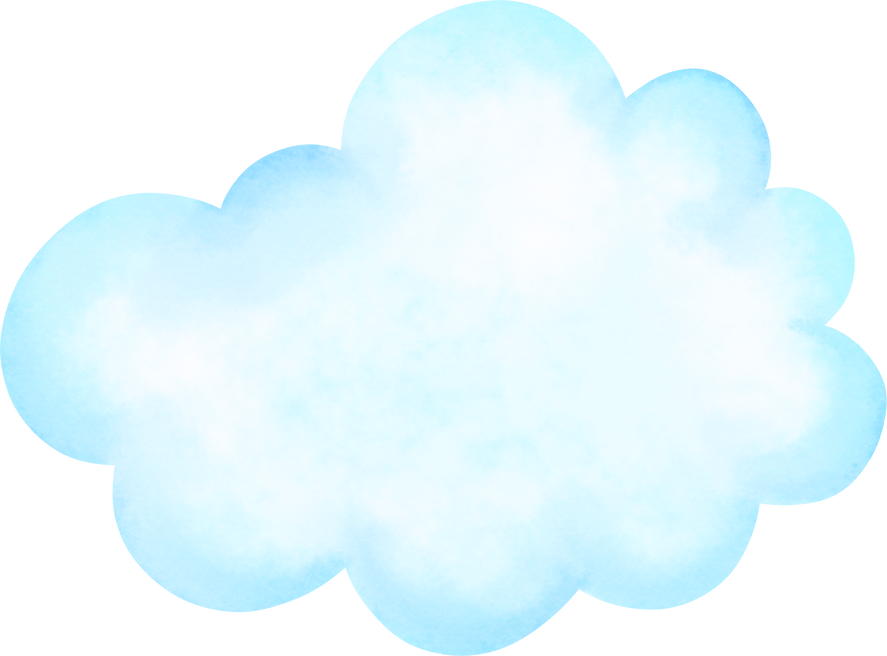 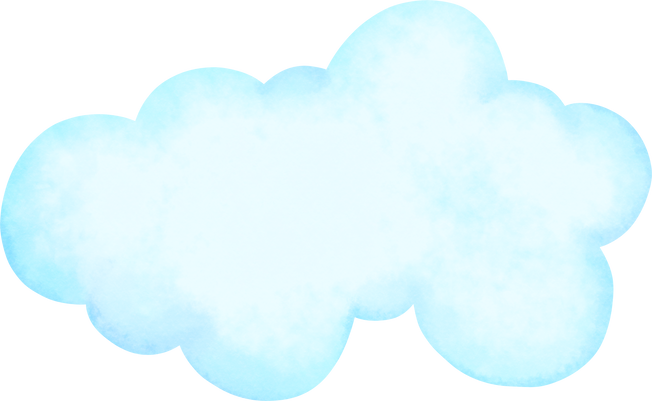 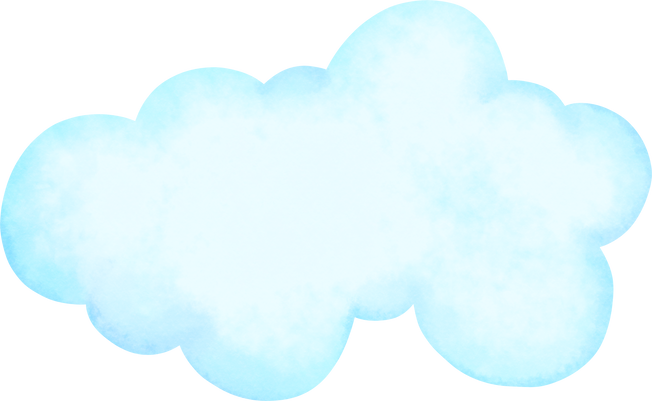 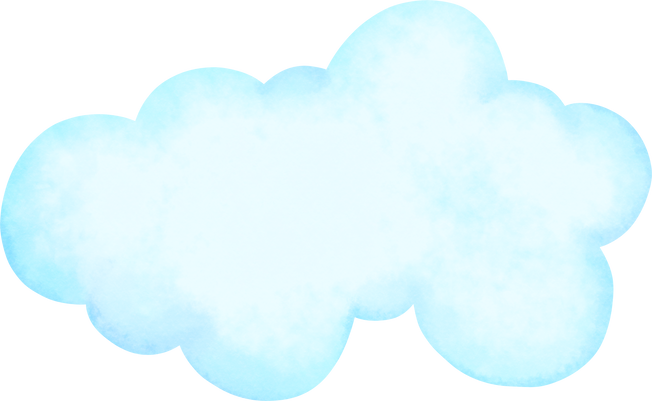 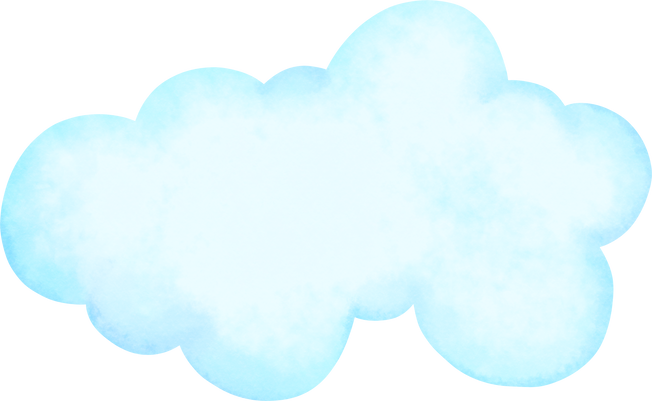 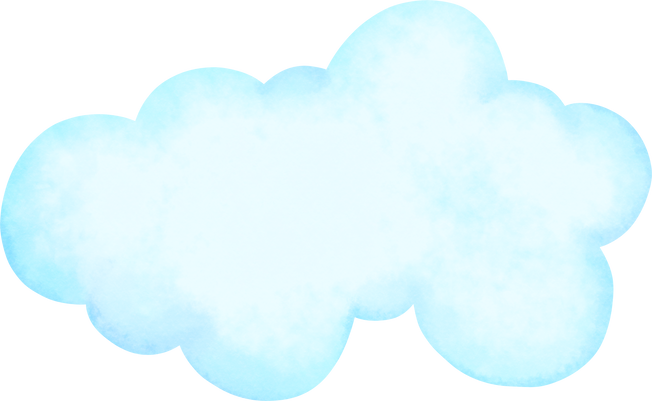 TRÒ CHƠI HÁI CAM
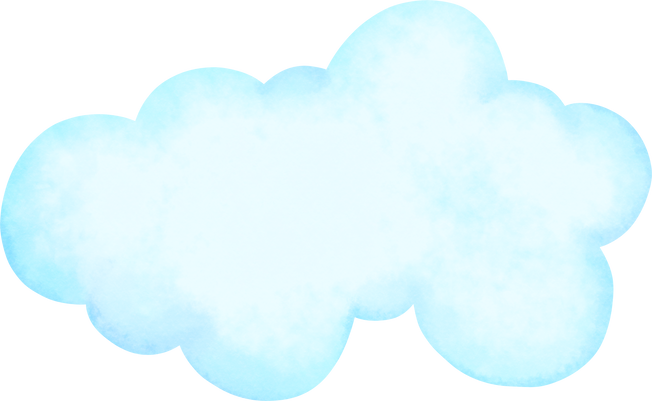 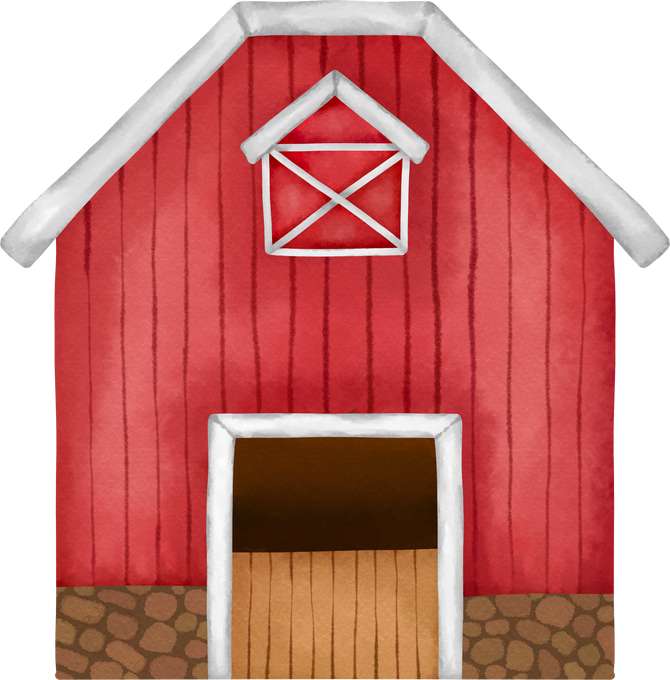 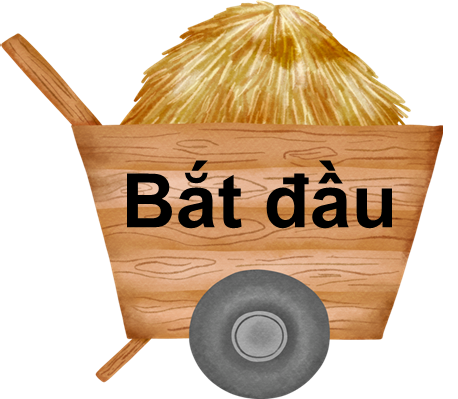 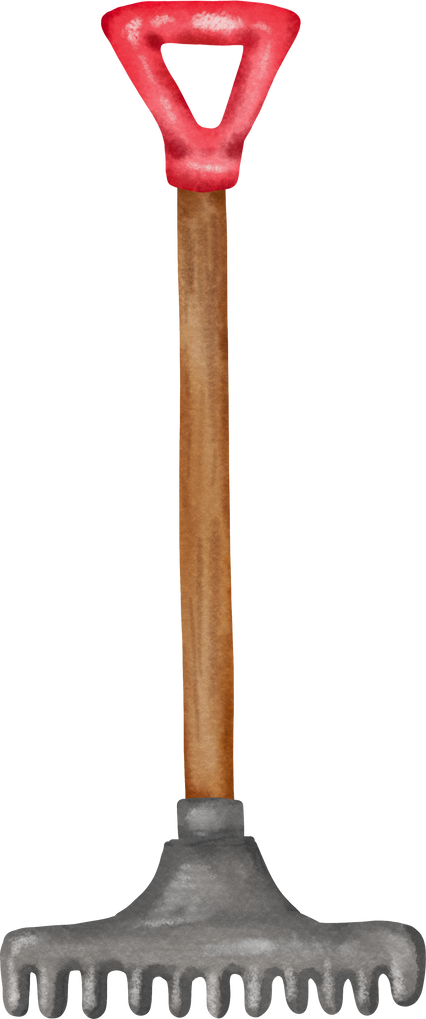 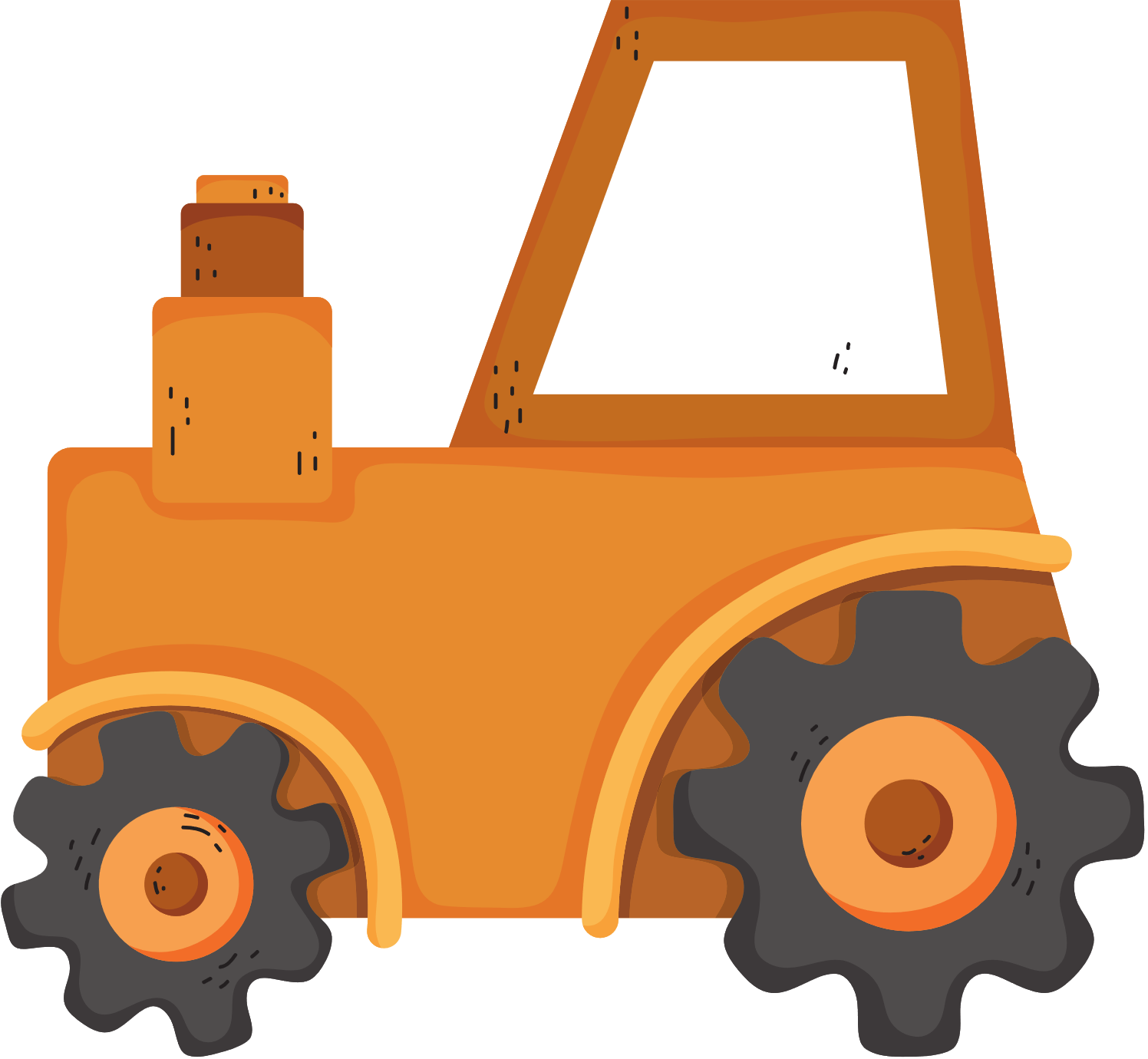 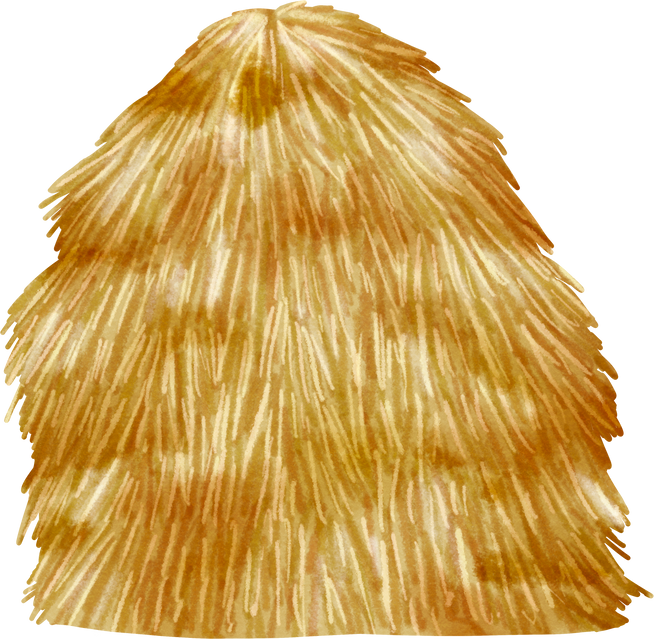 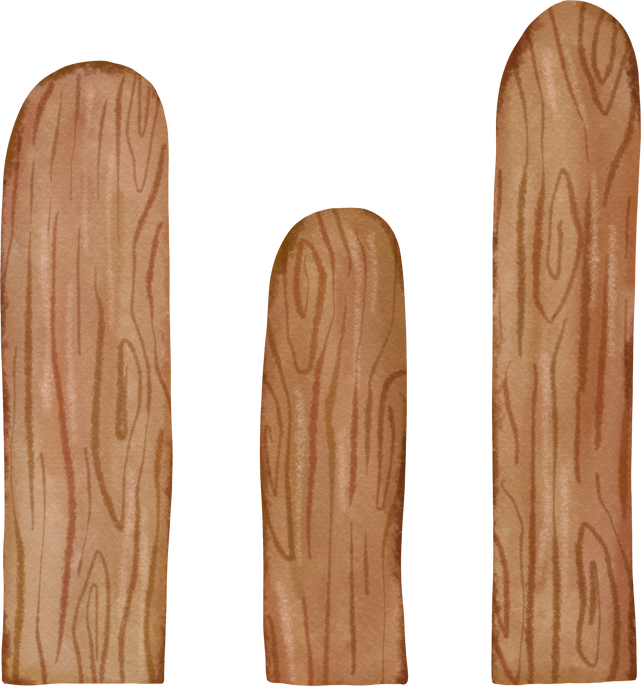 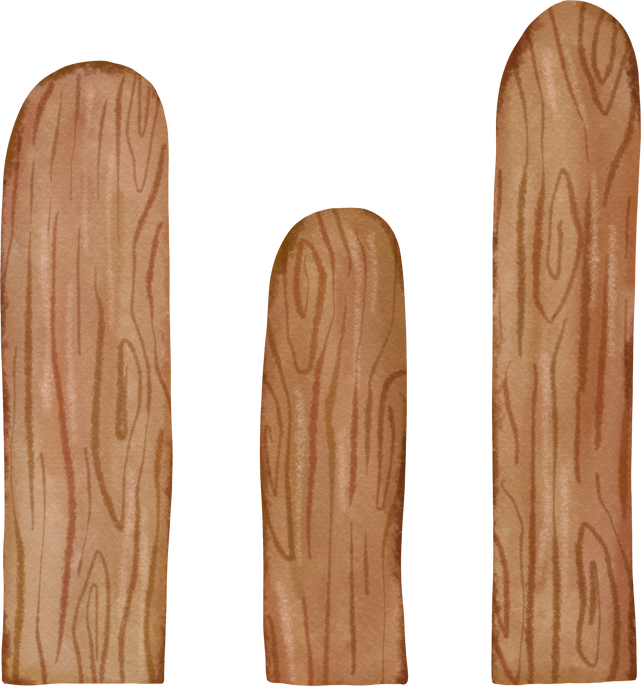 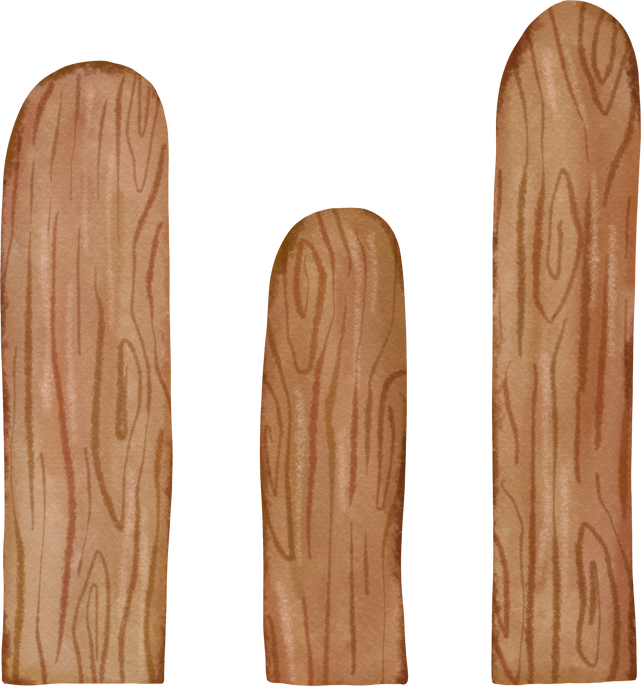 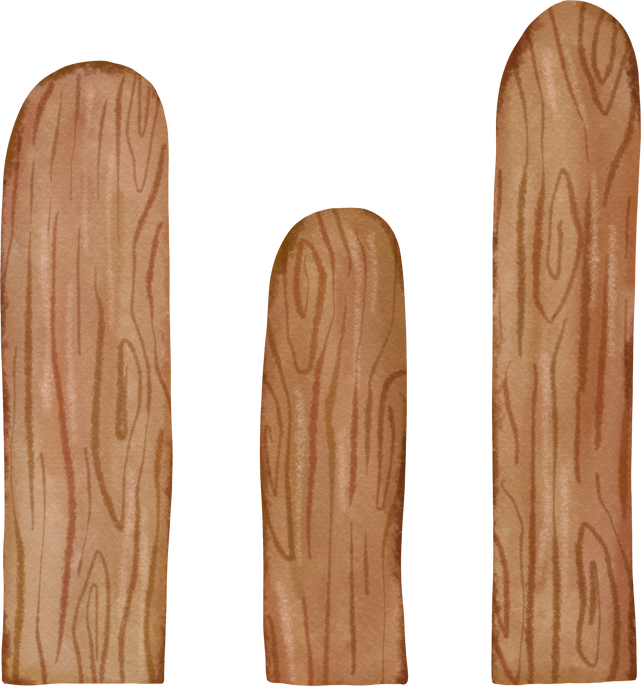 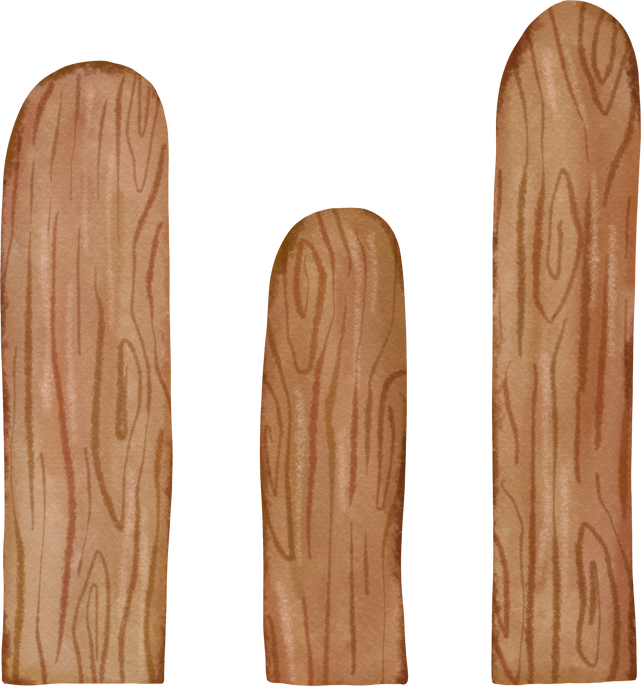 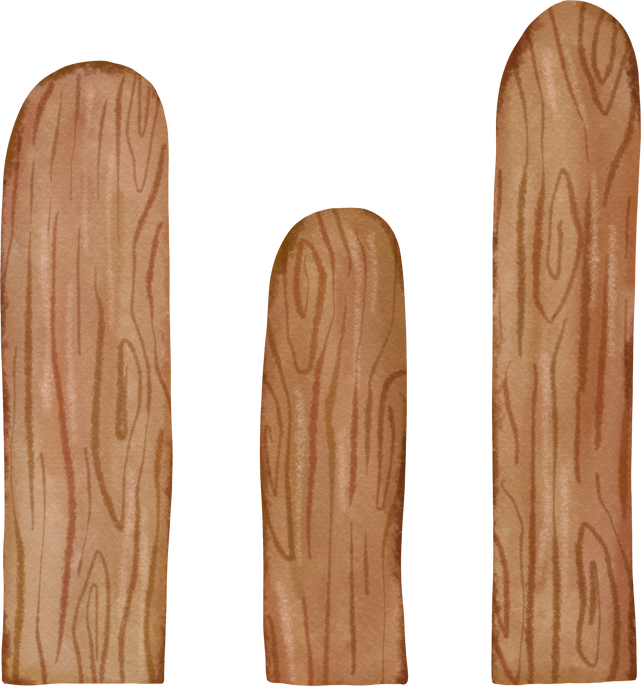 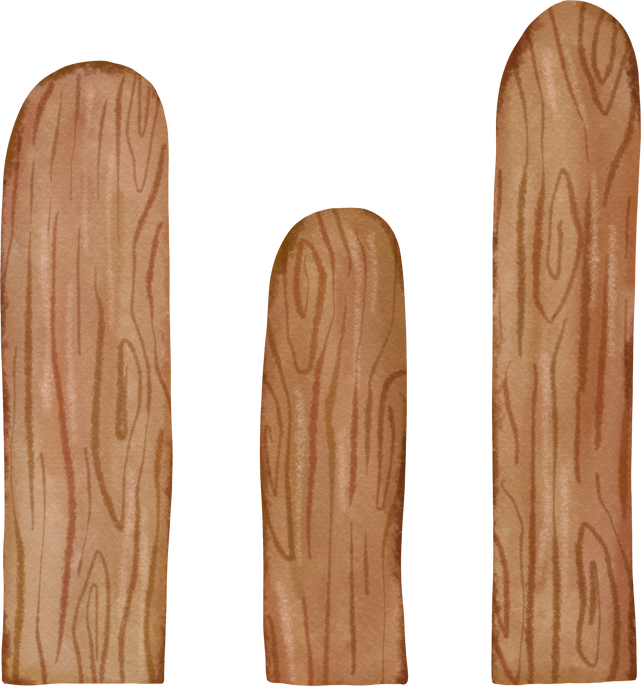 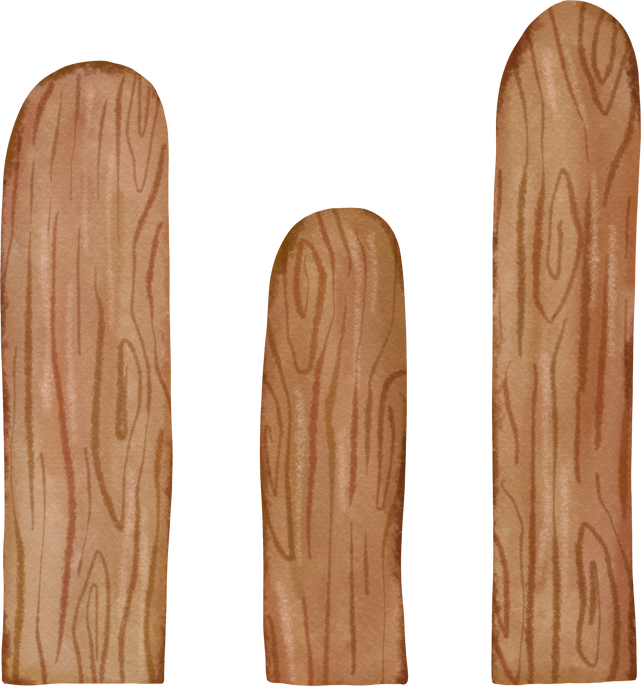 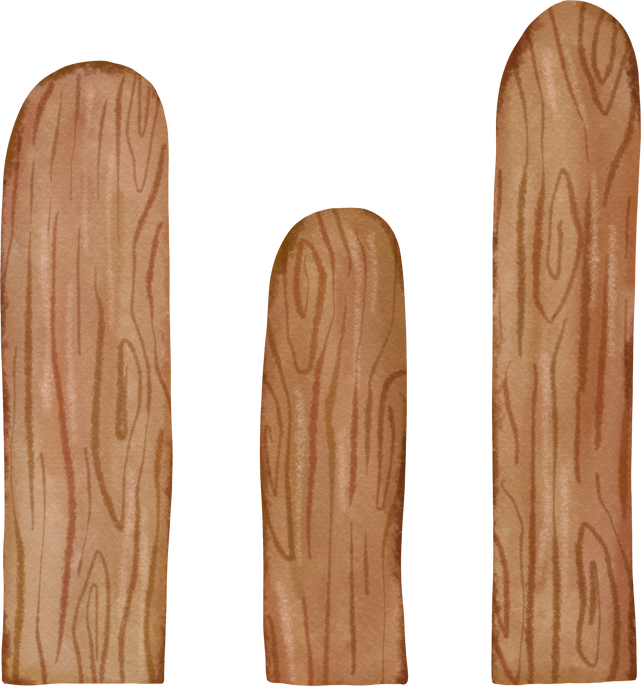 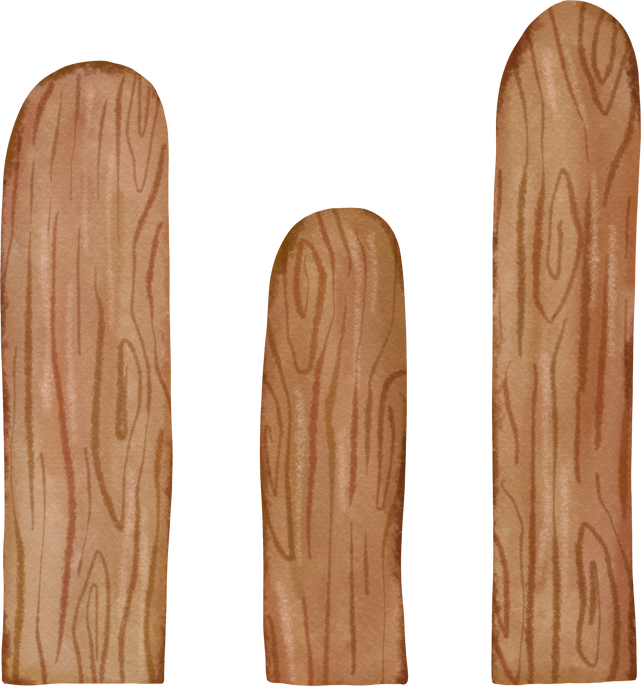 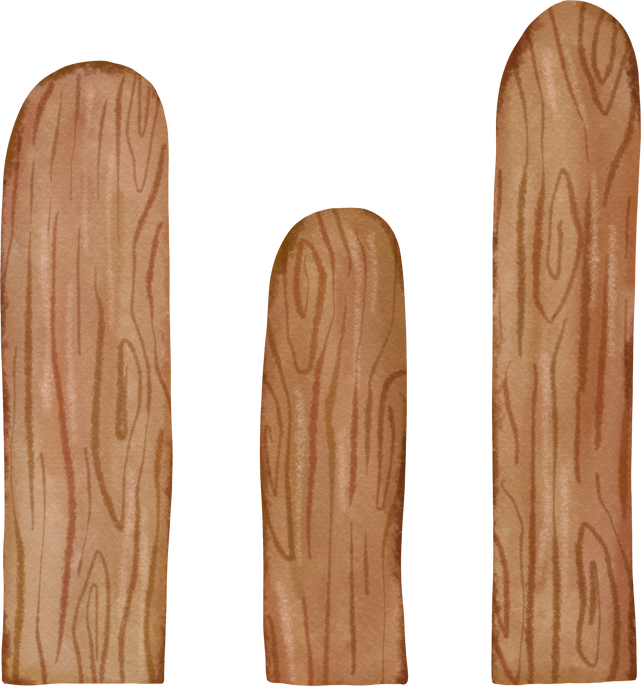 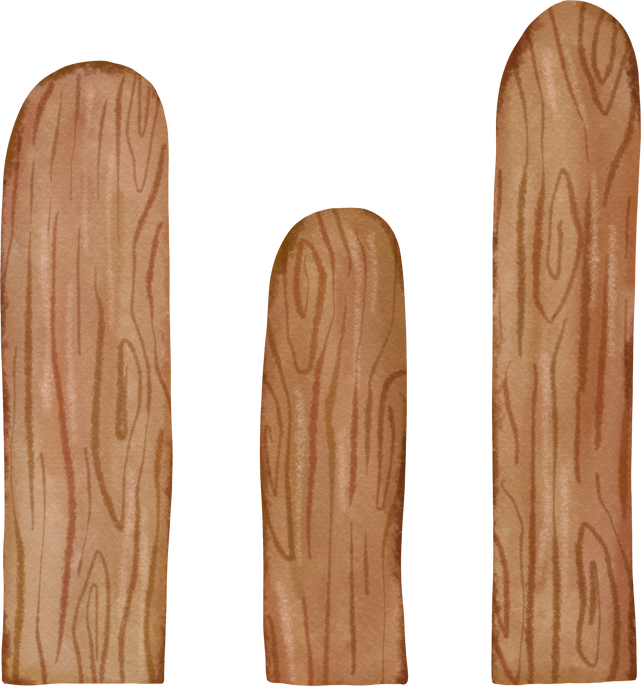 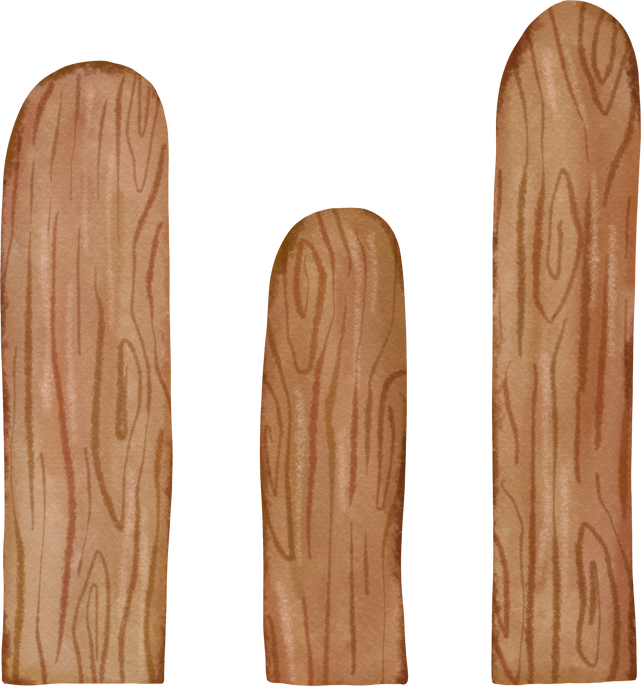 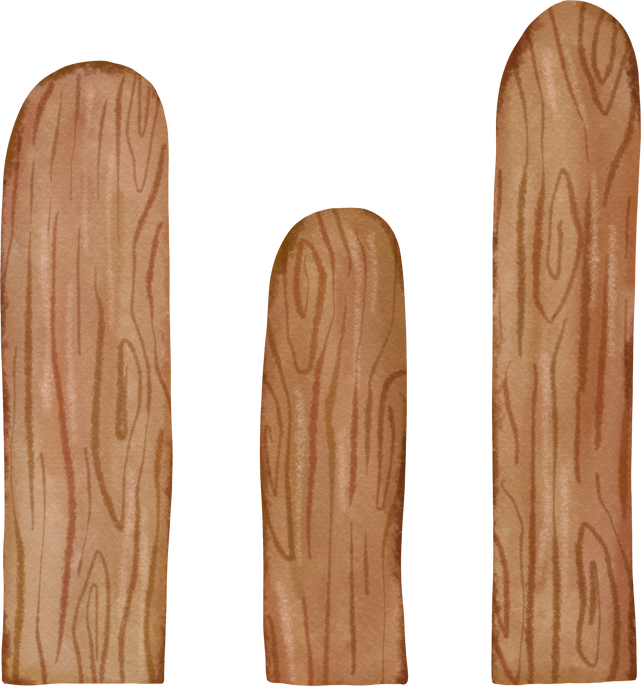 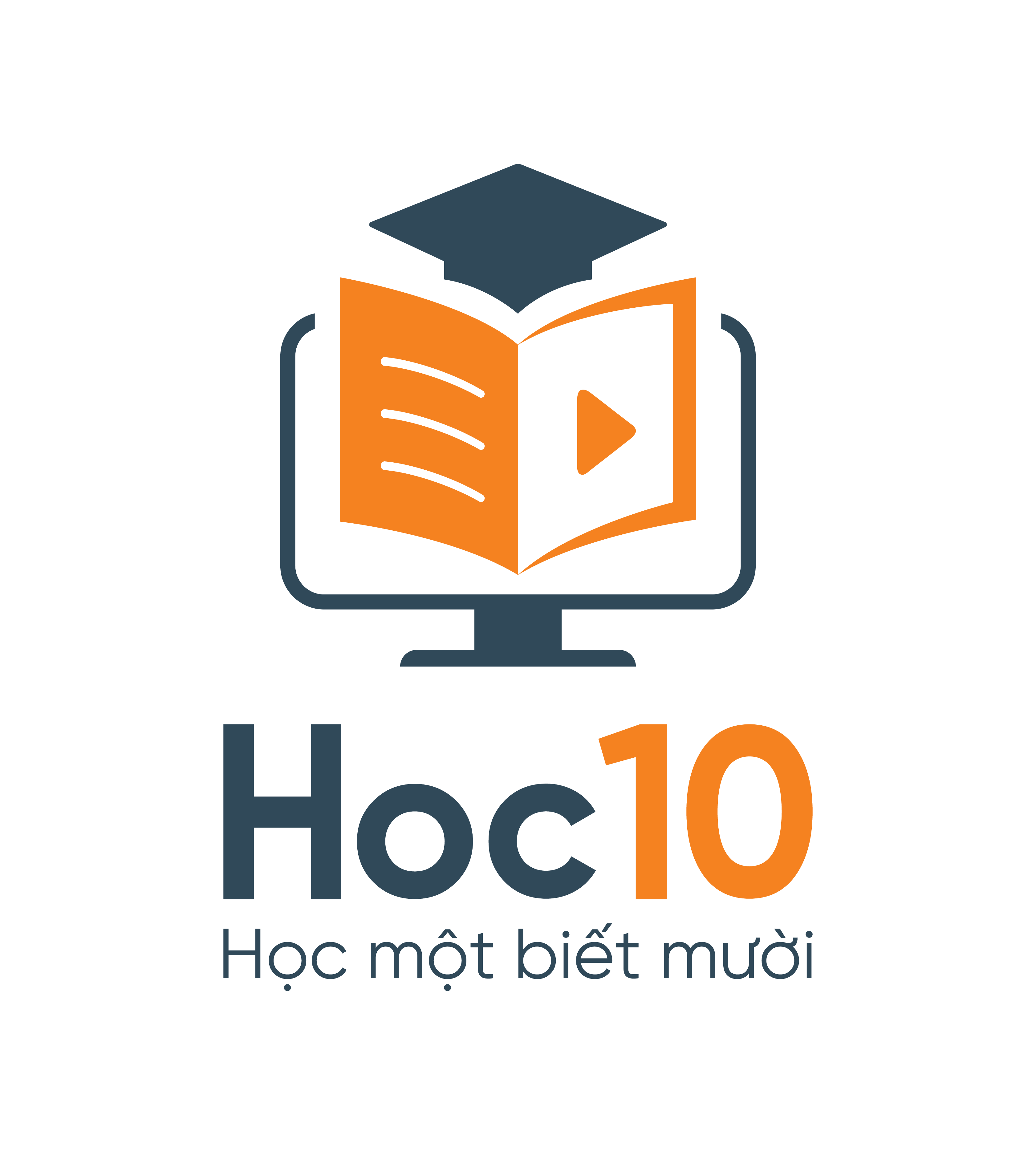 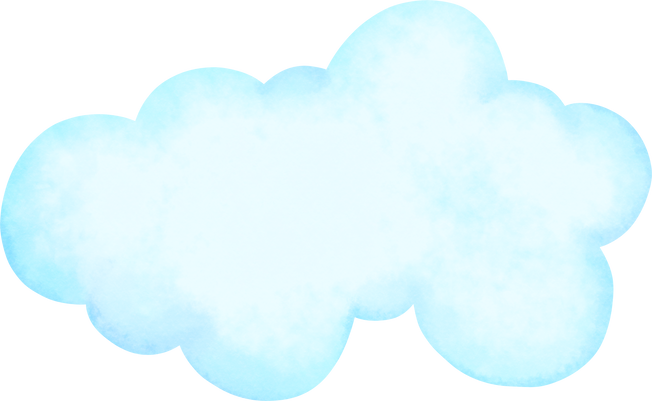 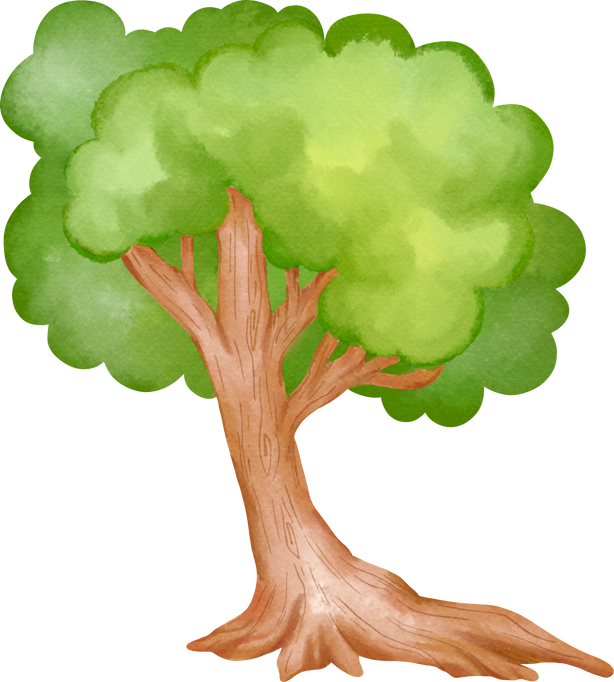 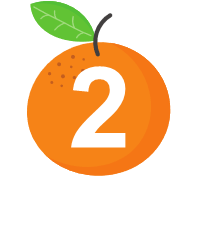 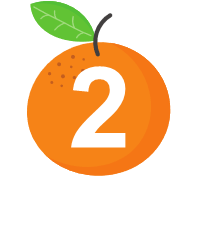 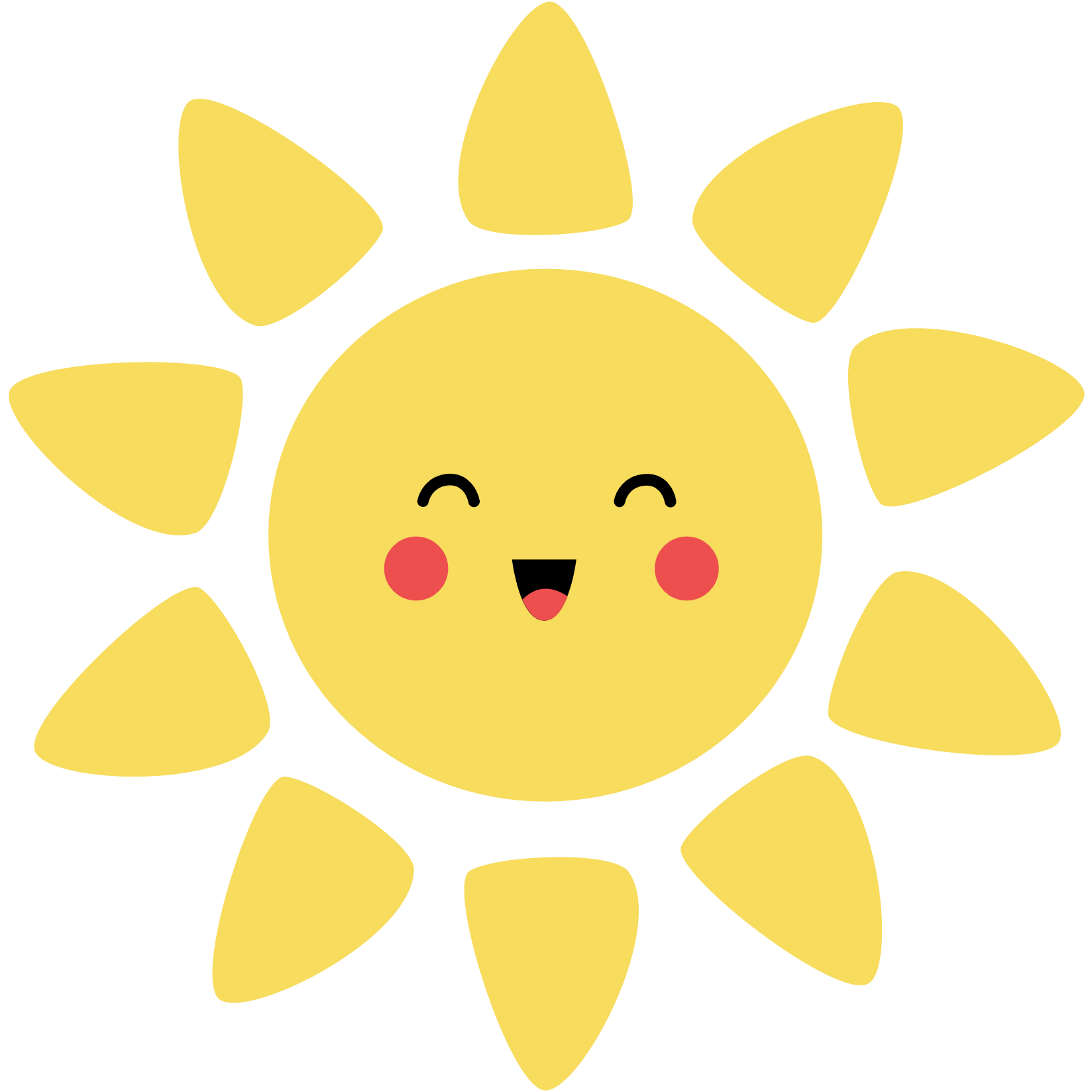 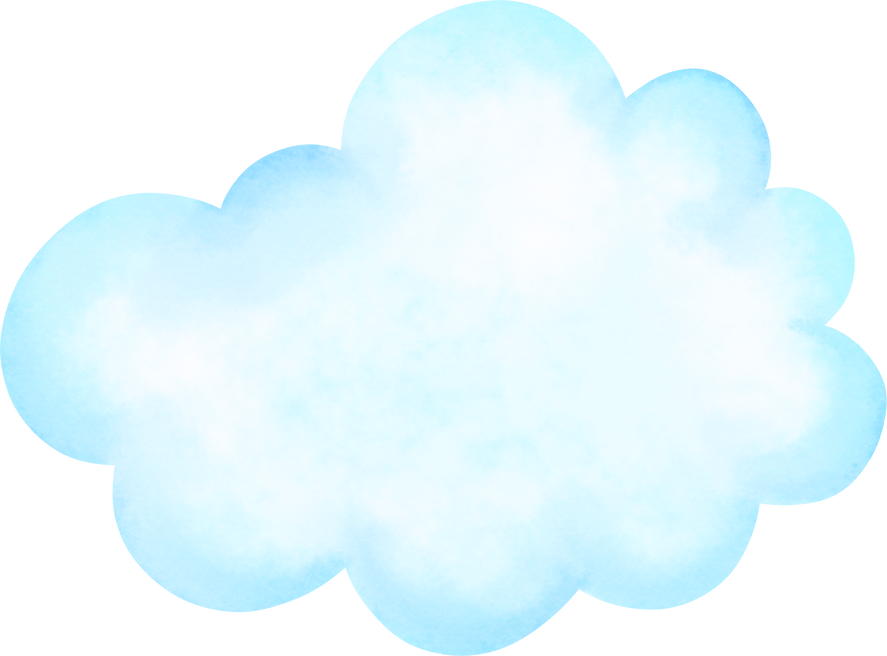 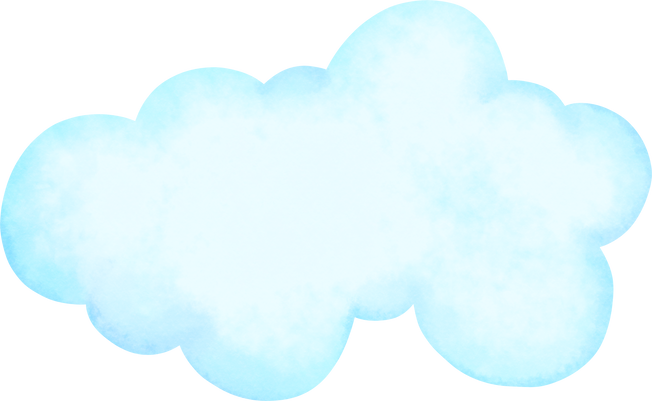 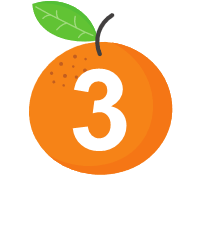 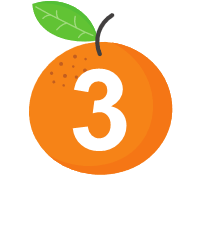 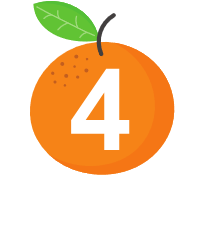 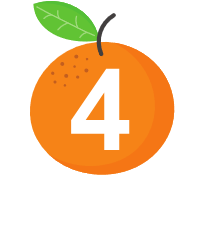 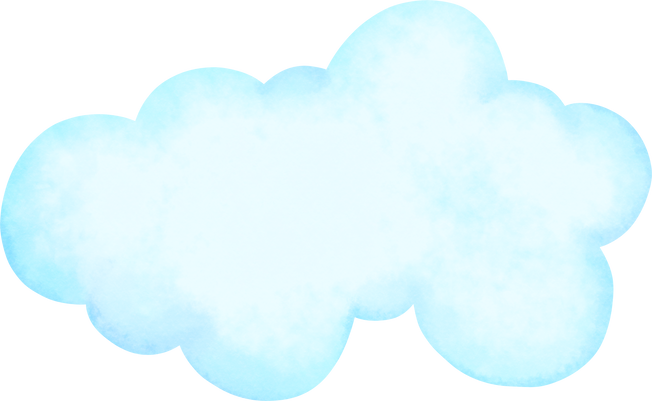 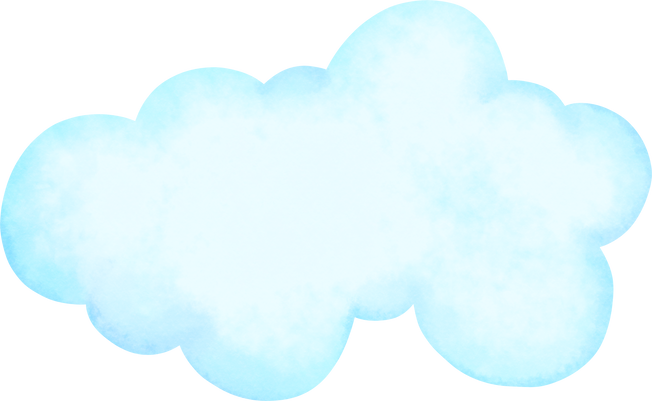 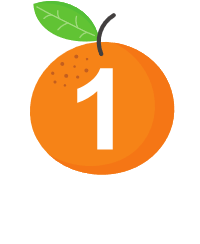 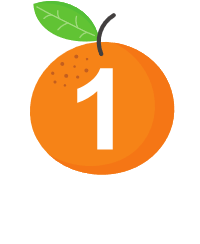 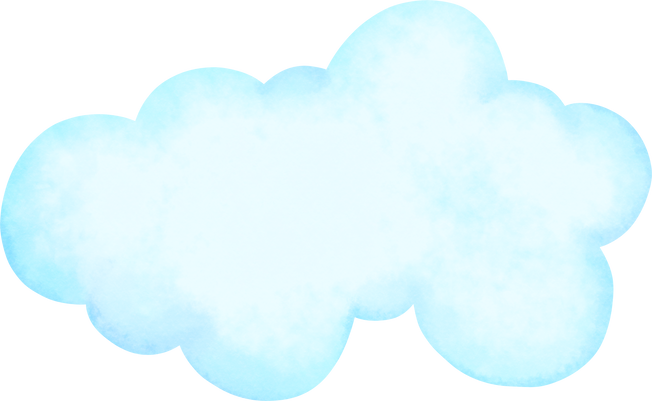 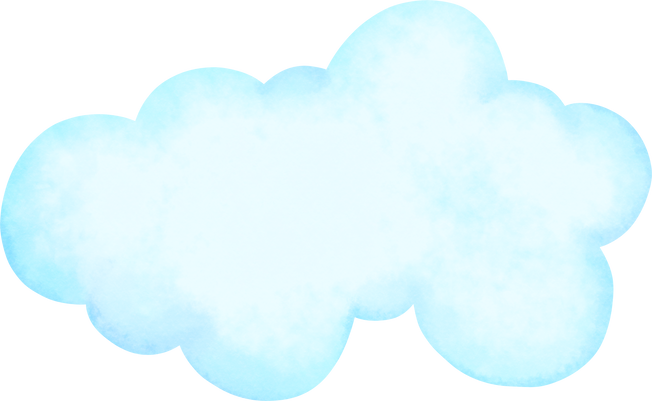 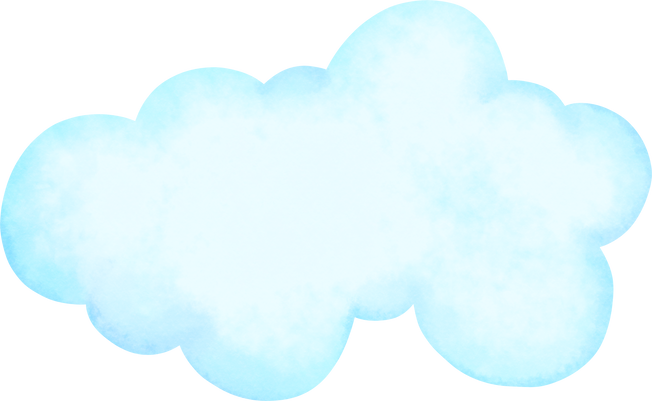 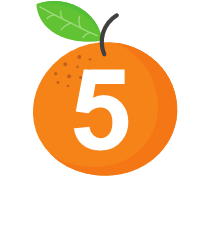 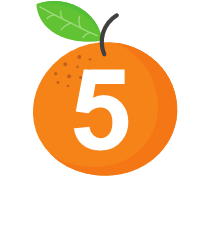 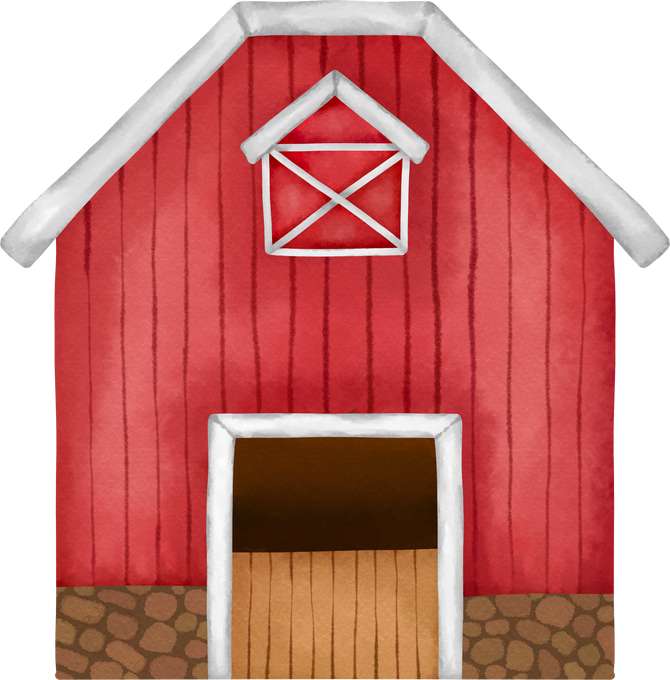 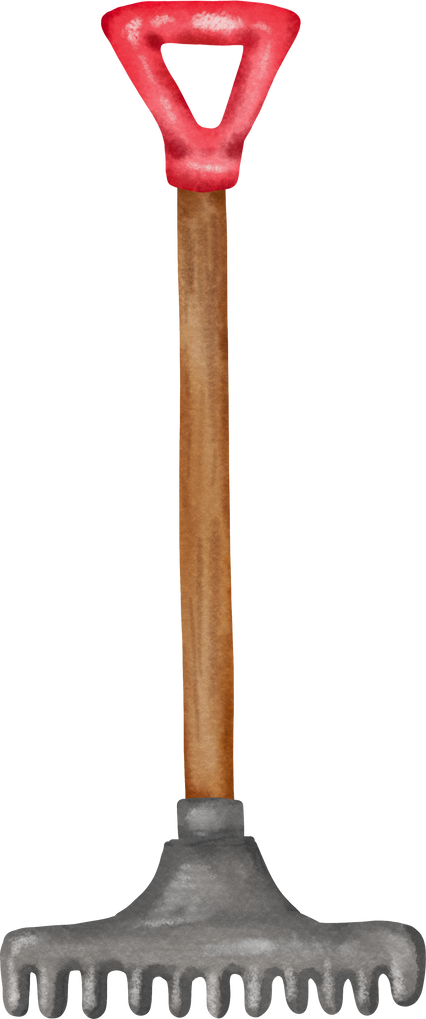 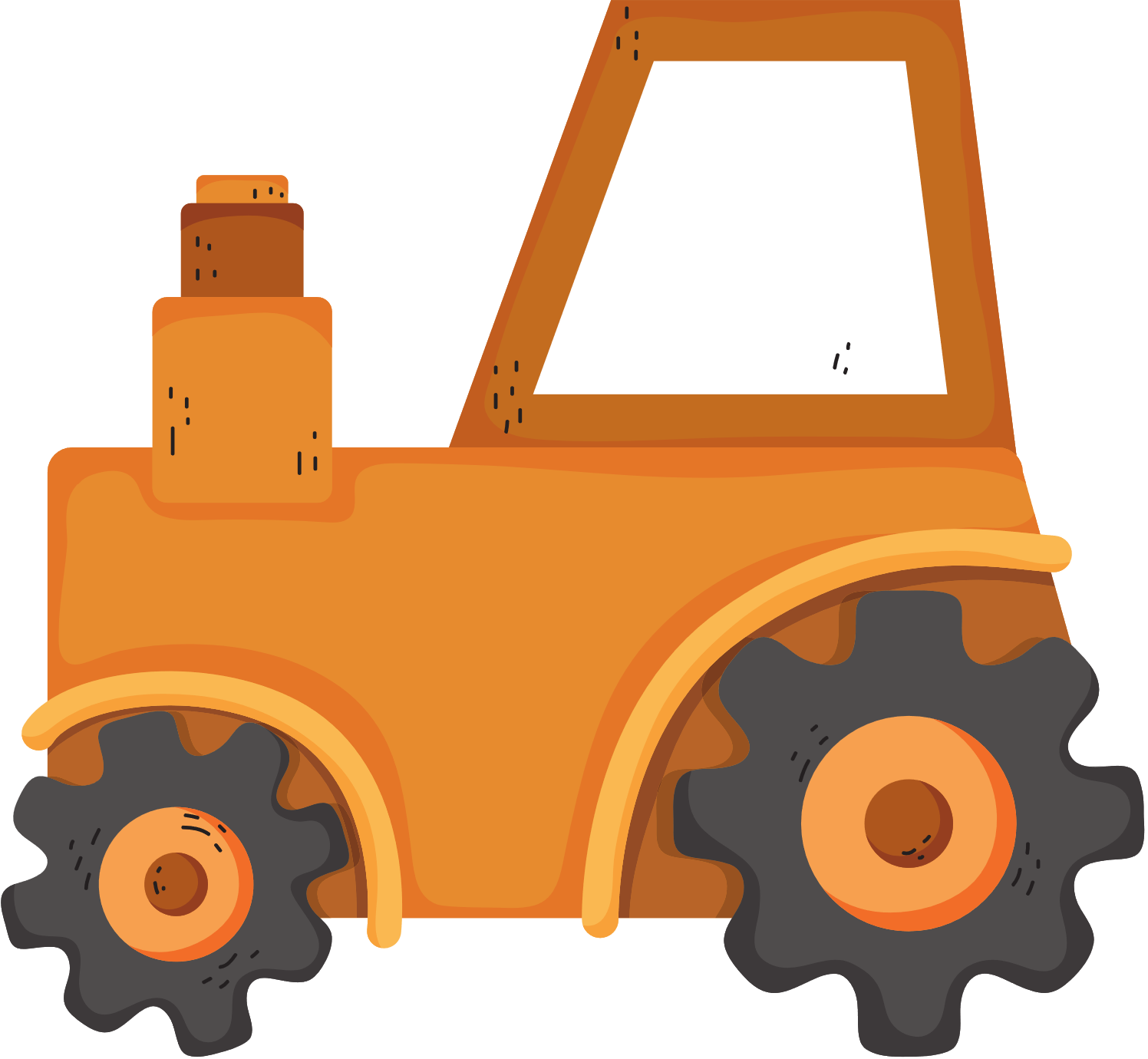 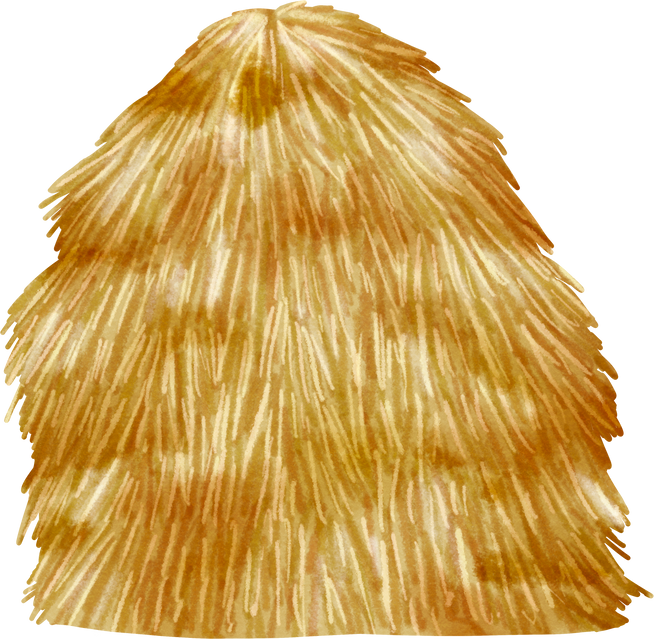 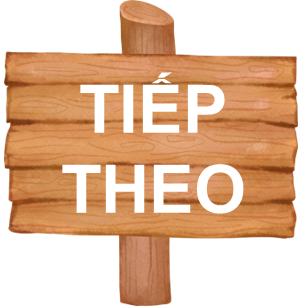 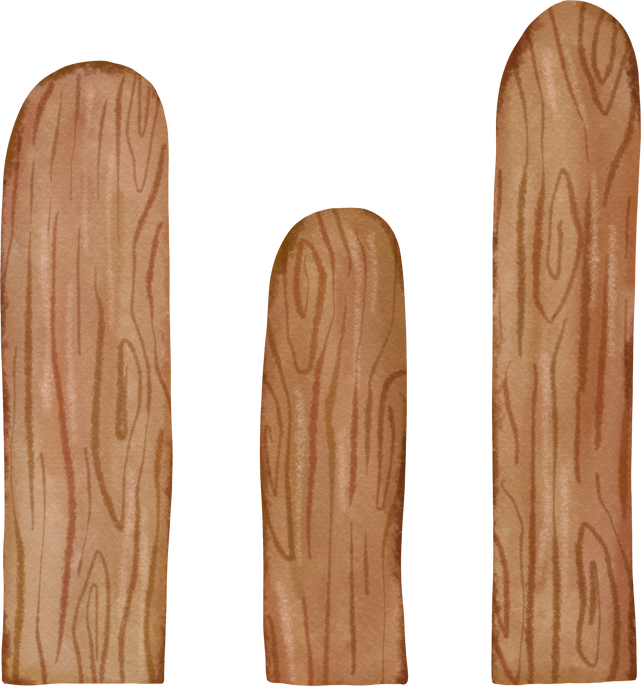 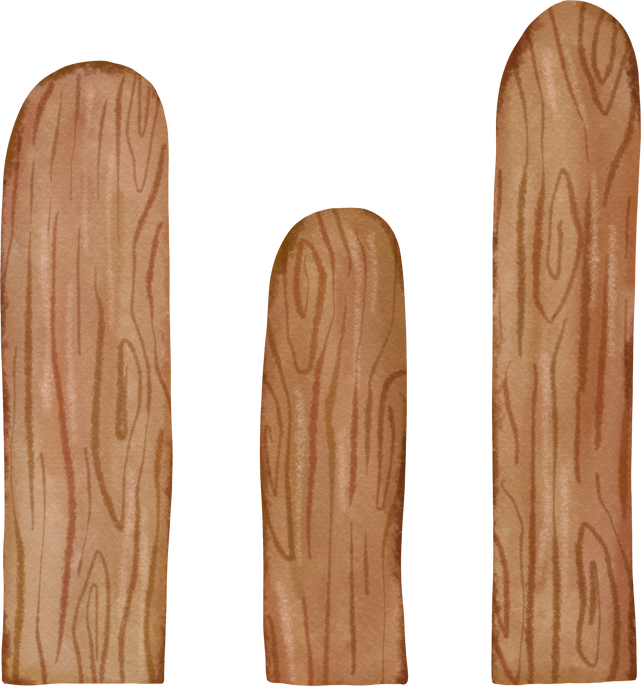 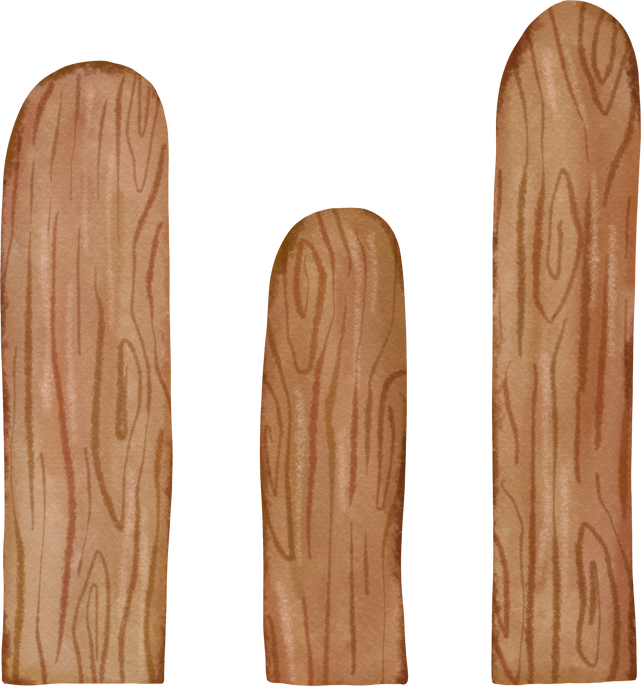 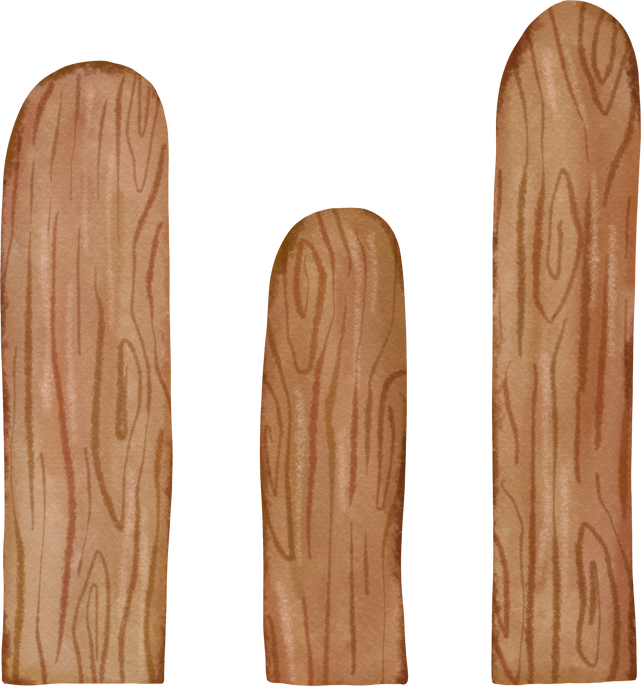 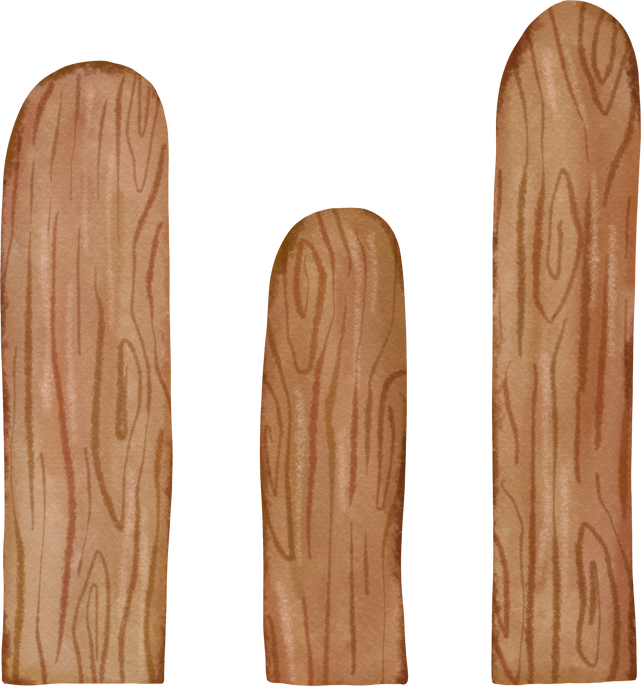 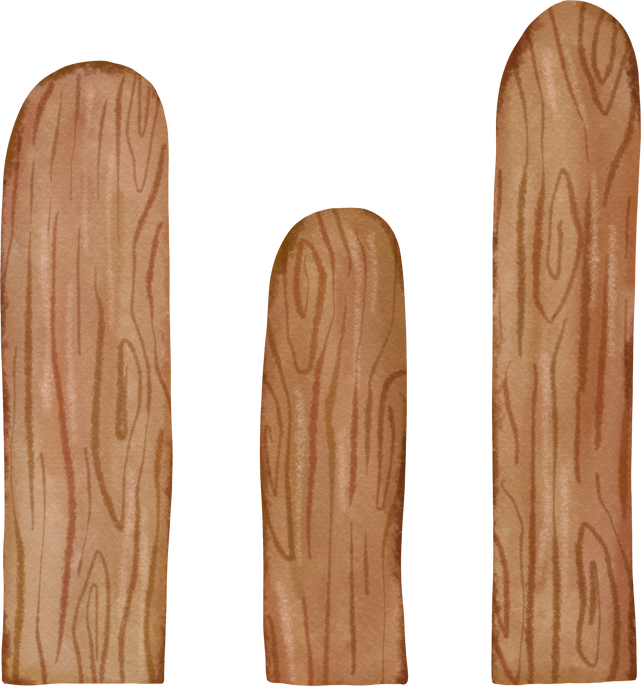 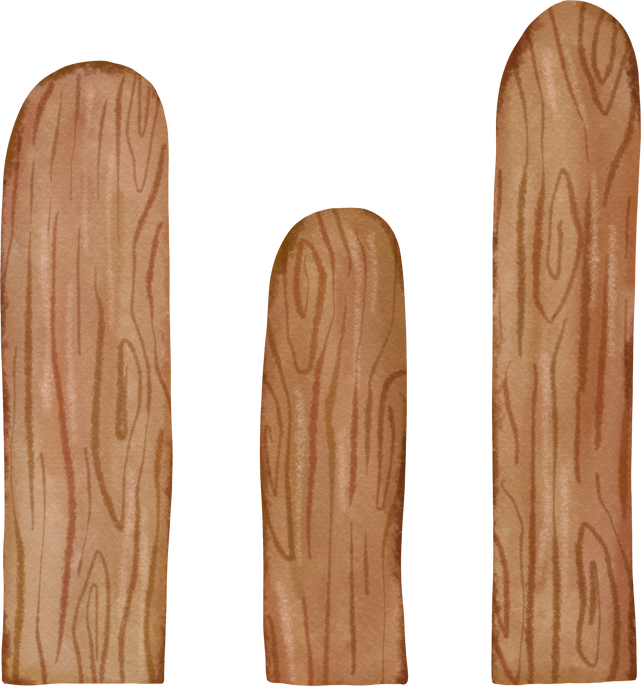 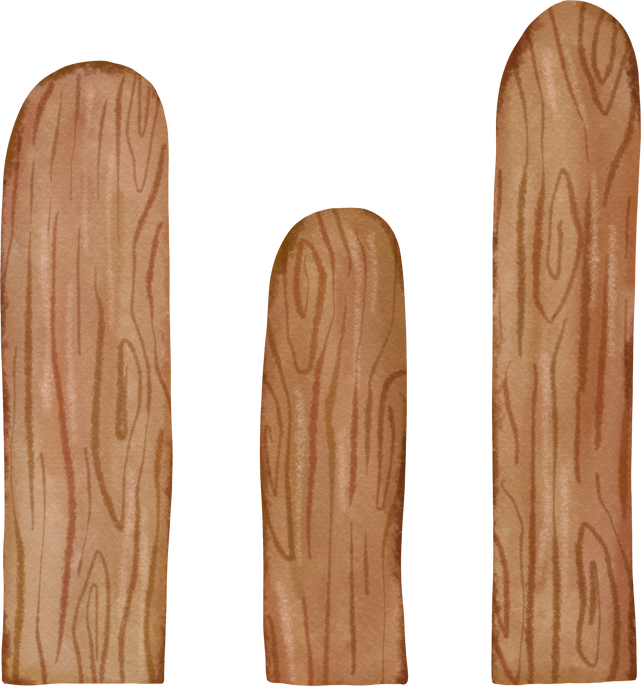 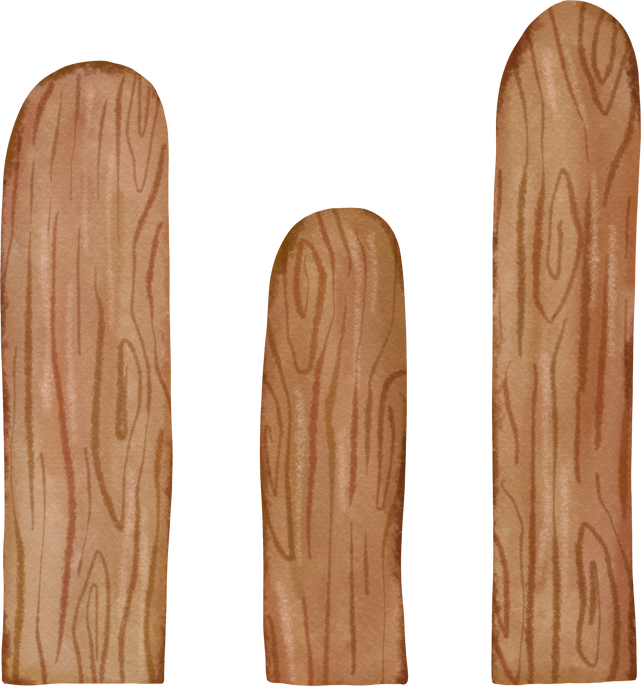 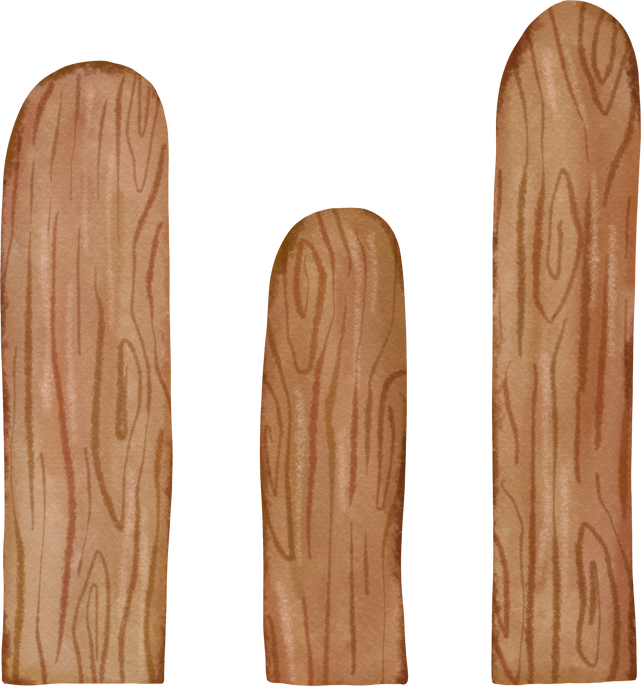 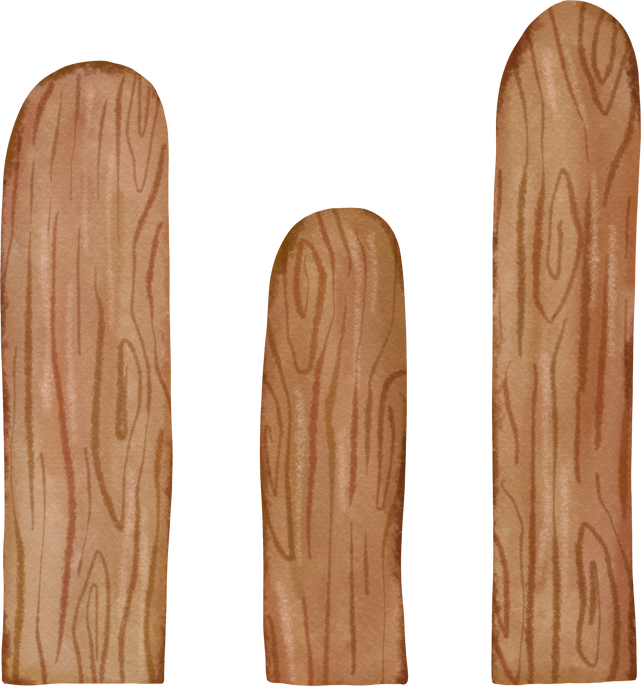 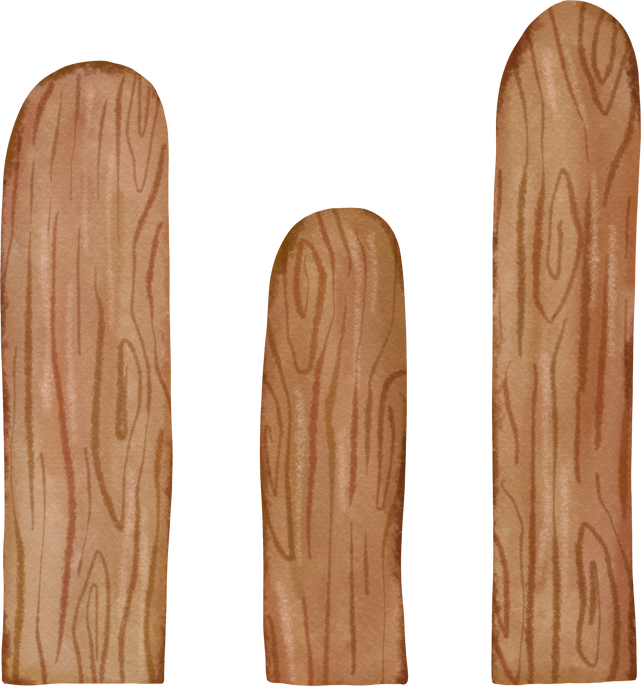 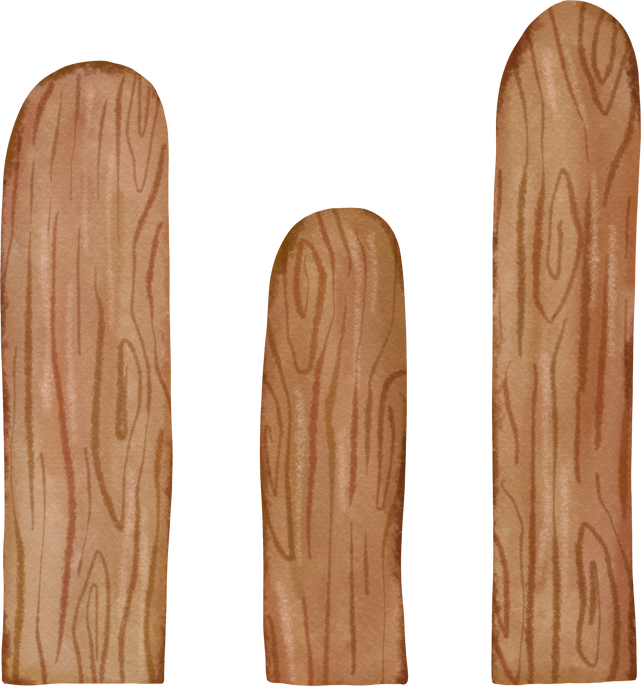 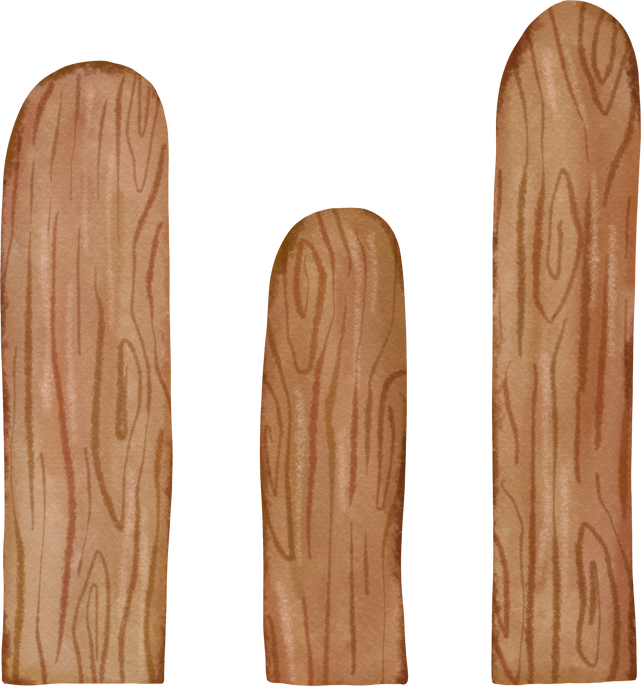 [Speaker Notes: Click vào các quả cam để mở câu hỏi.
Sau khi trả lời câu hỏi, click quay lại để quay laị màn hình chính.
Click vào quả cam 1 lần nữa để biến mất.
Click tiếp theo để sang phần Thực hành, Luyện tập]
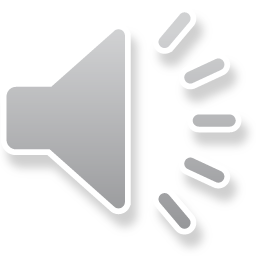 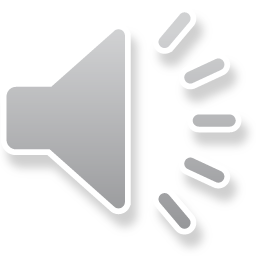 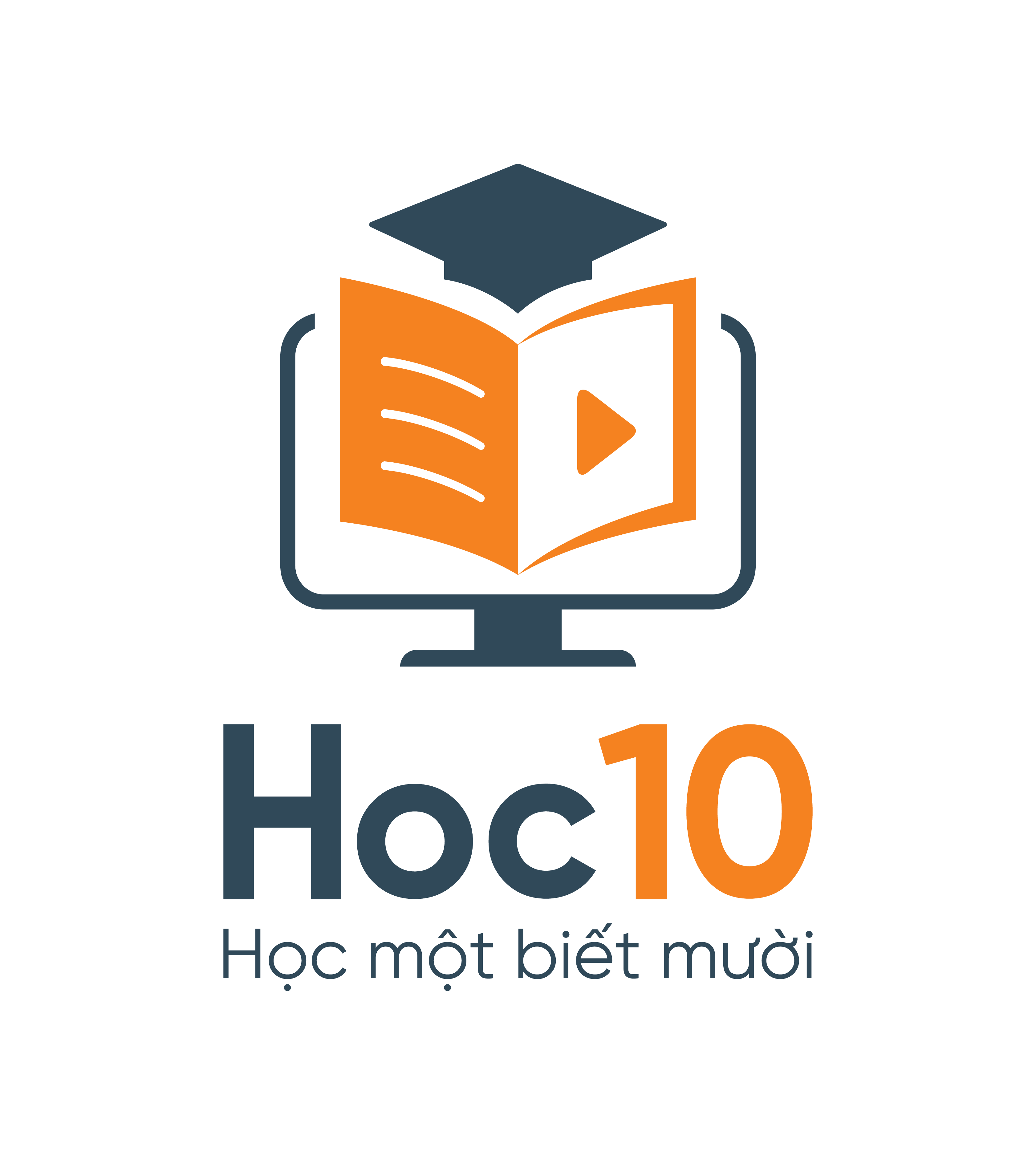 Câu 1: Một cửa hàng đồ chơi đã bán
được số lượng thú bông như bảng sau:
Số lượng thú bông bán được nhiều nhất là
A. Chó bông
C. Thỏ bông
B. Gấu bông
D. Mèo bông
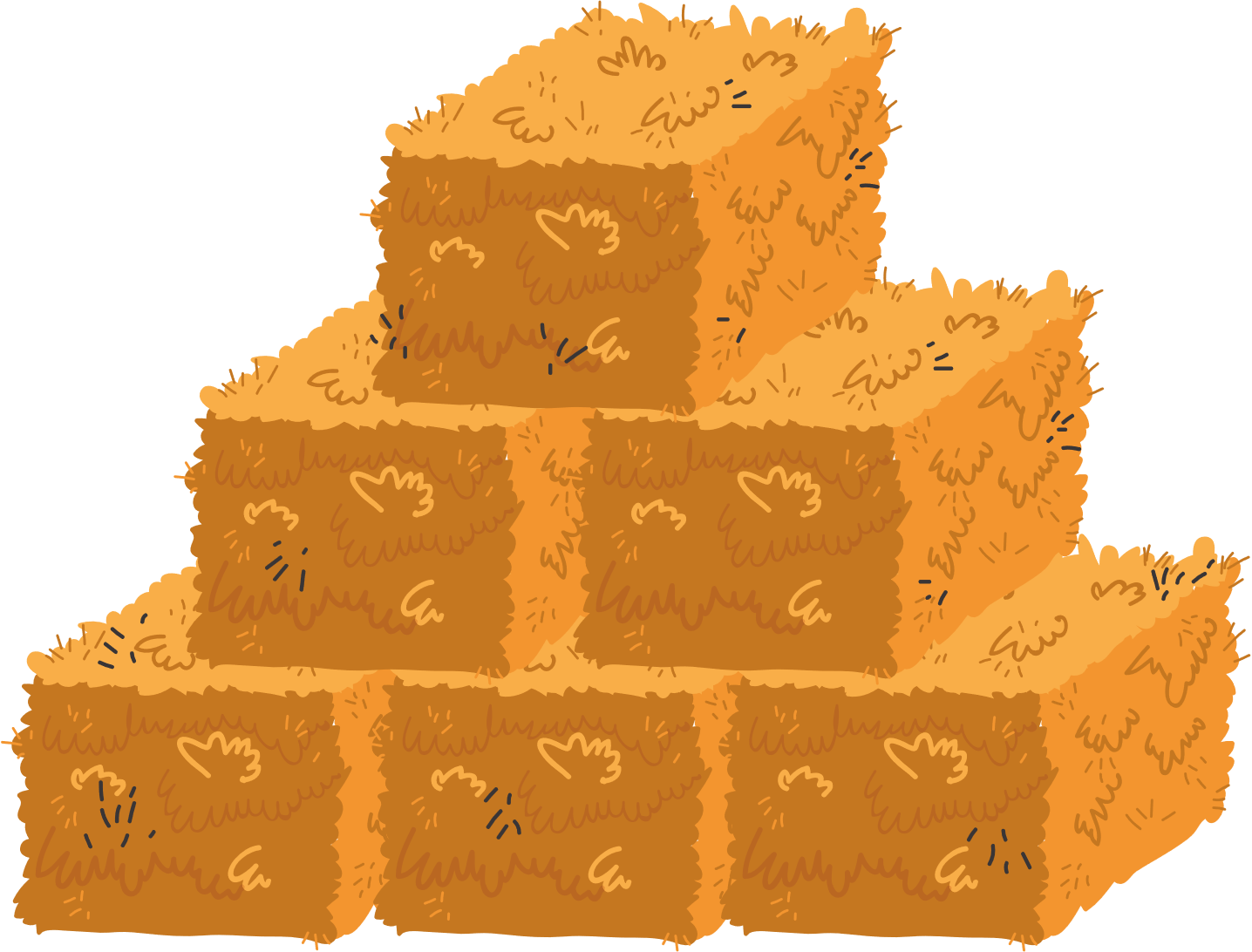 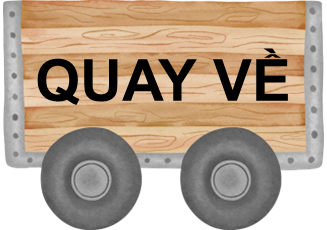 [Speaker Notes: Sau khi trả lời câu hỏi, click quay lại để quay laị màn hình chính.]
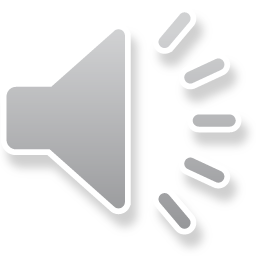 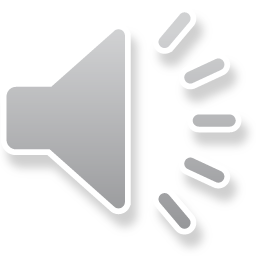 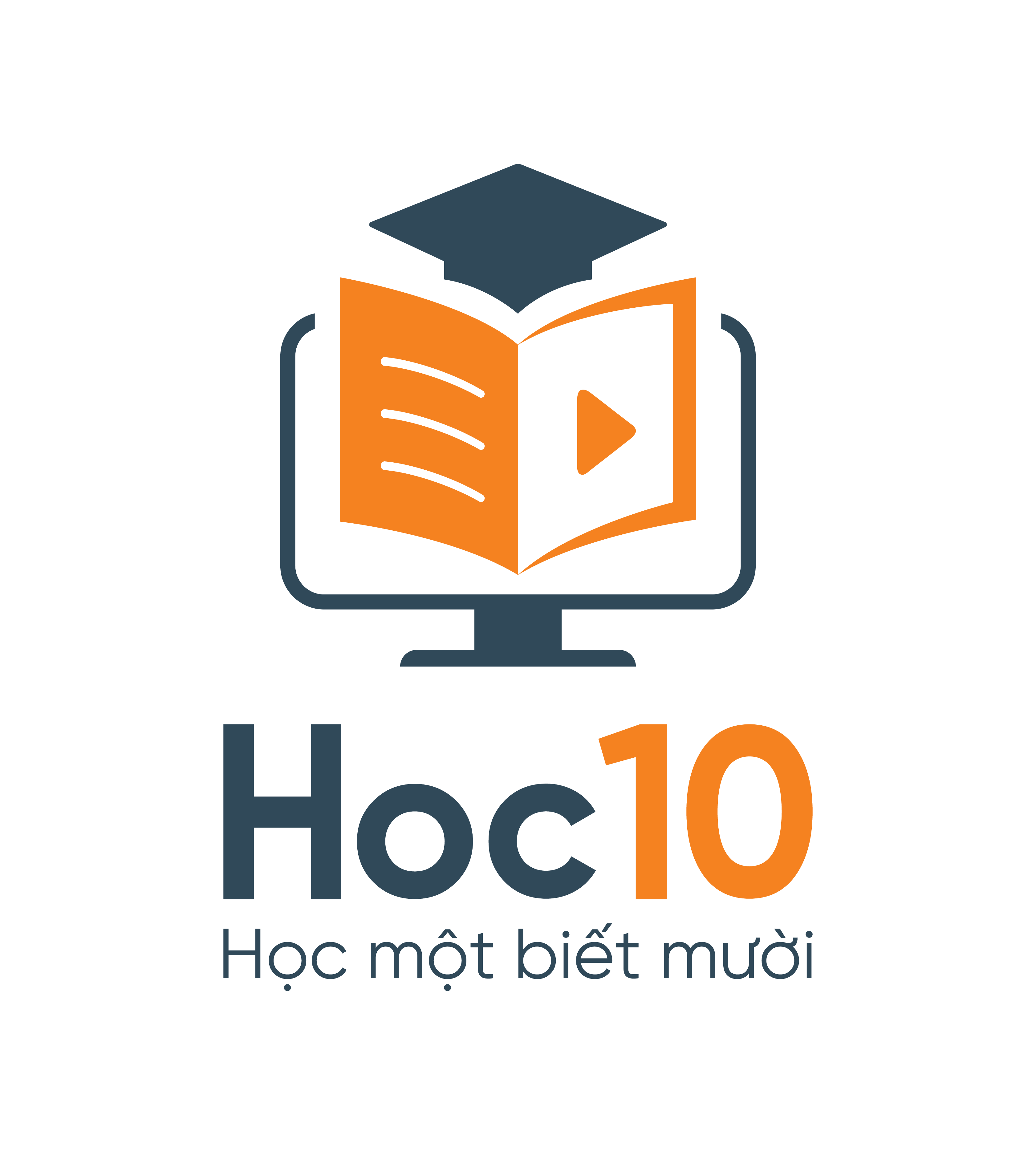 Câu 2 : Số ngày chạy bộ của bạn Nam 
trong 4 tháng được ghi lại như sau:
Tháng có số ngày chạy bộ ít nhất là :
A. Tháng 1
C. Tháng 3
B. Tháng 2
D. Tháng 4
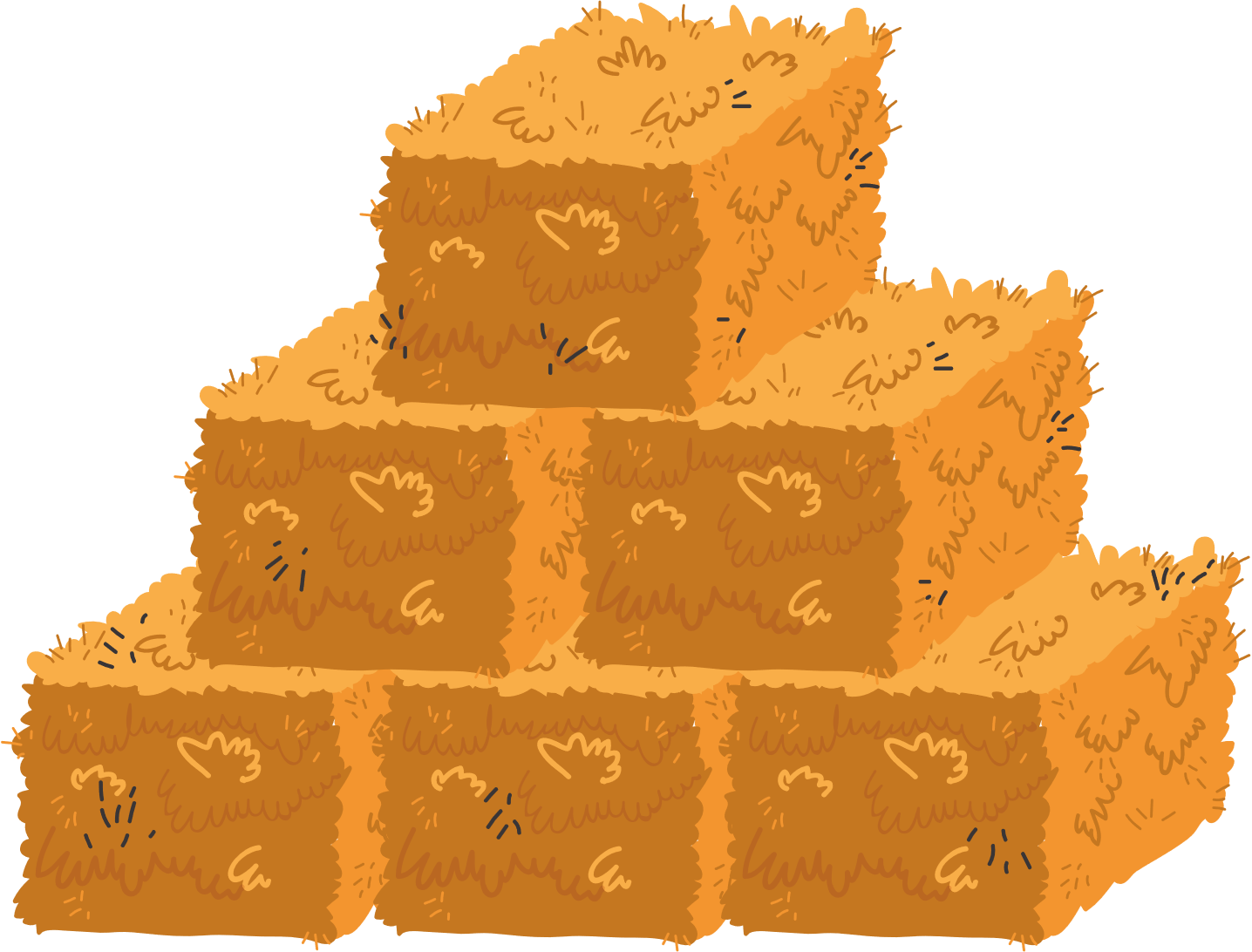 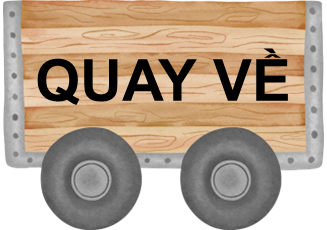 [Speaker Notes: Sau khi trả lời câu hỏi, click quay lại để quay laị màn hình chính.]
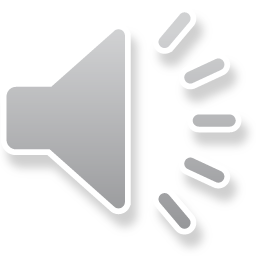 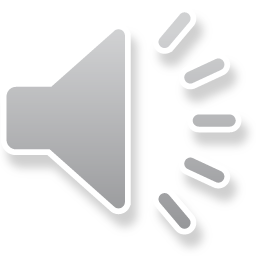 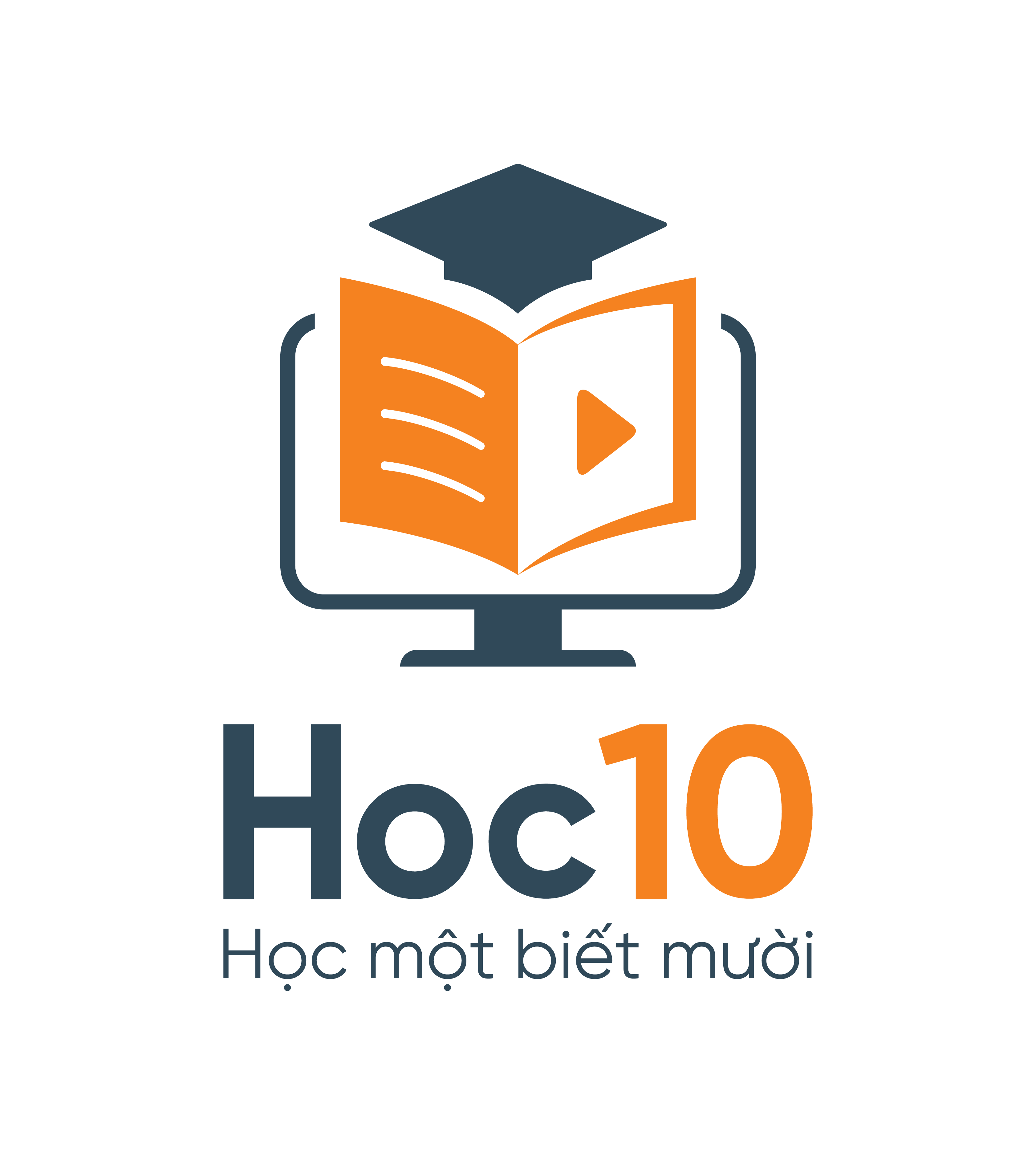 Câu 3 : Danh sách các bạn được khen thưởng 
trong tuần của lớp 4A được ghi lại ở bảng sau:
Tổ nào có số bạn được khen thưởng nhiều nhất?
A. Tổ 1
C. Tổ 3
B. Tổ 2
D. Tổ 4
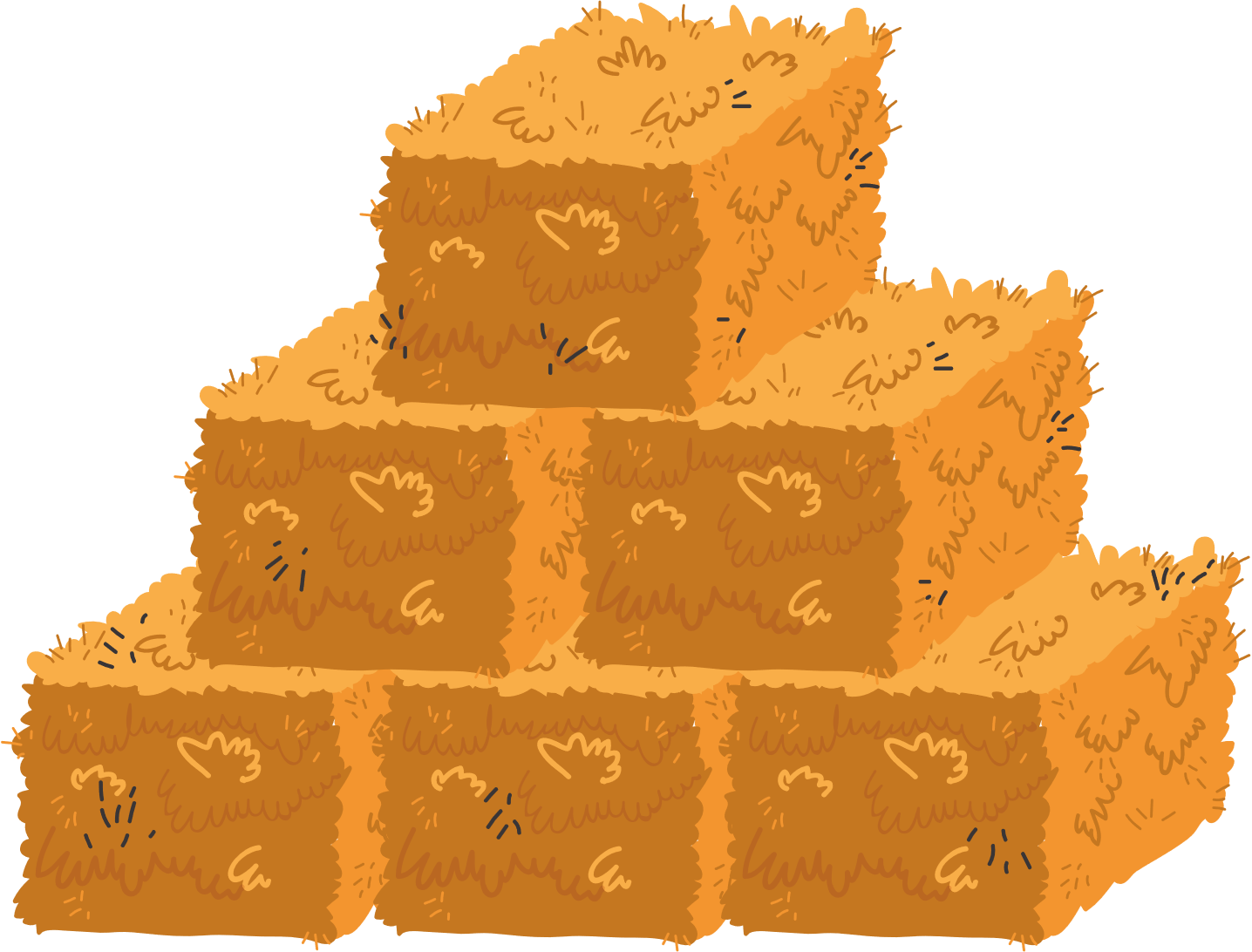 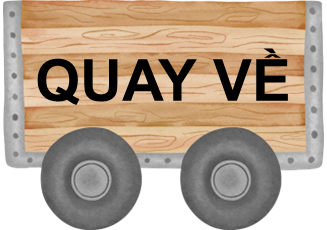 [Speaker Notes: Sau khi trả lời câu hỏi, click quay lại để quay laị màn hình chính.]
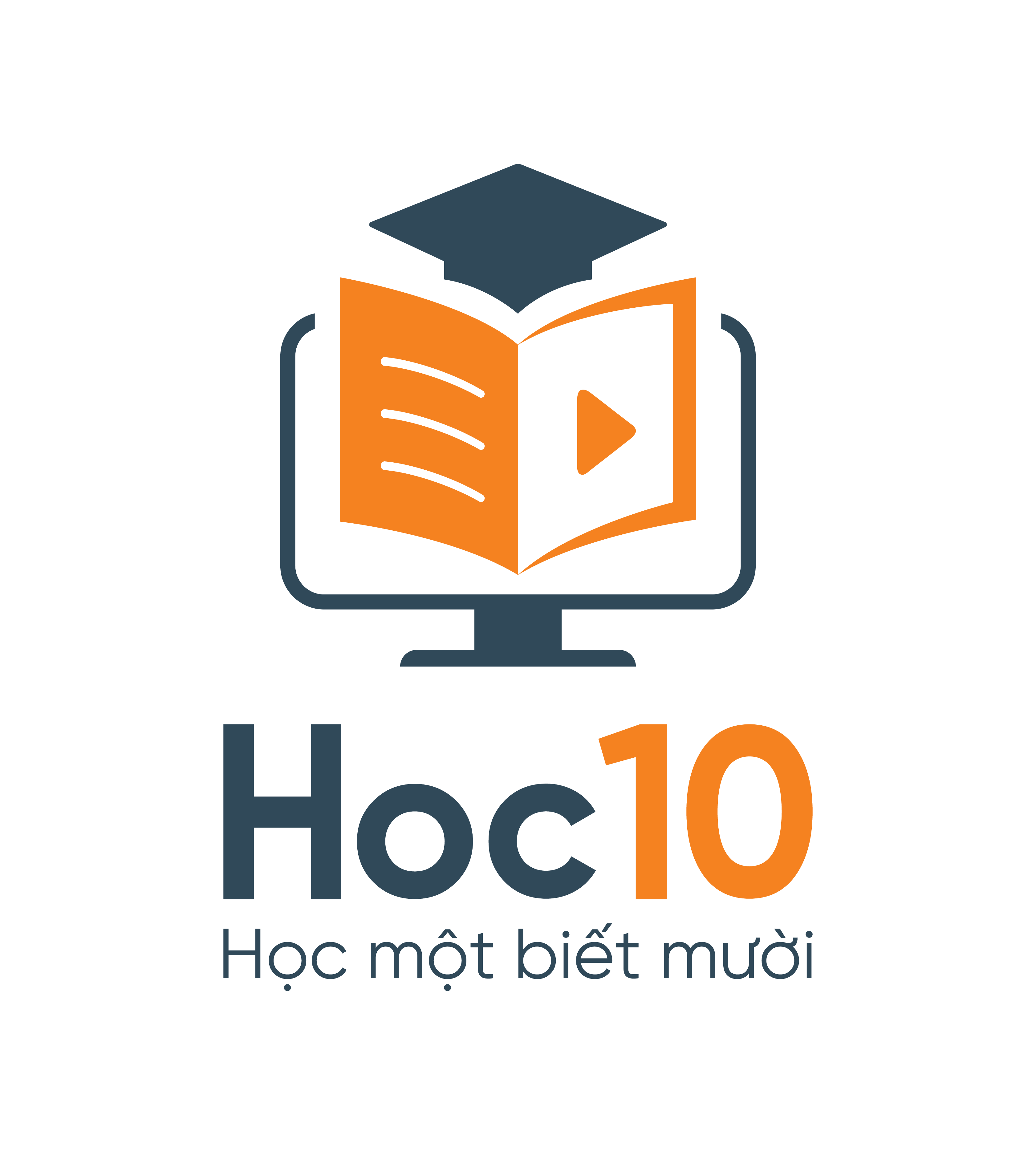 Dưới đây là hình ảnh cây cà chưa được mỗi lớp trồng ở vườn trường:
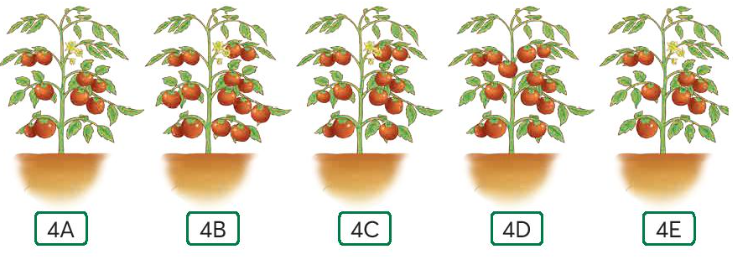 Đếm số lượng quả trên mỗi cây cà chua và trả lời các câu hỏi
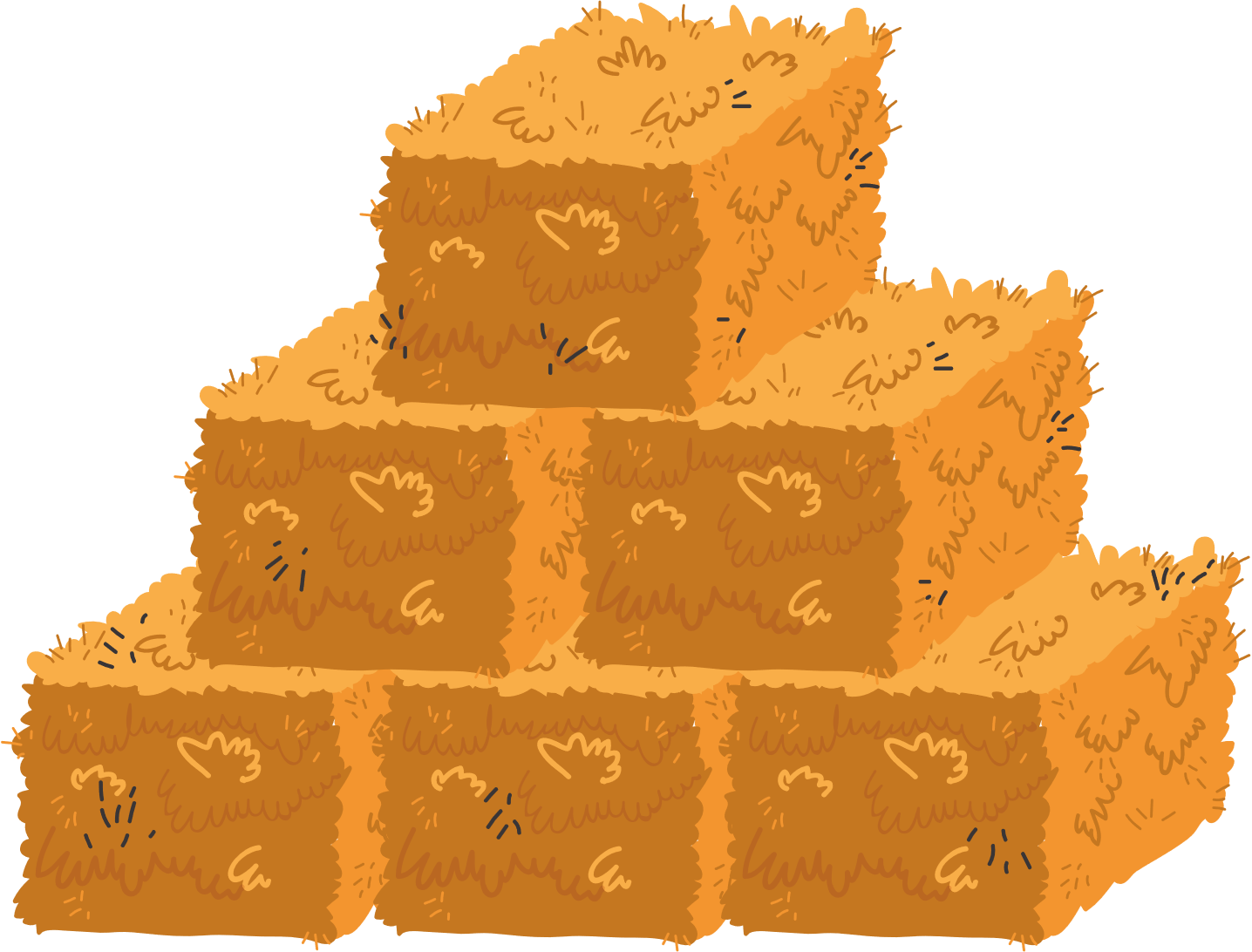 Câu hỏi
[Speaker Notes: Click Câu hỏi để mở câu hỏi.]
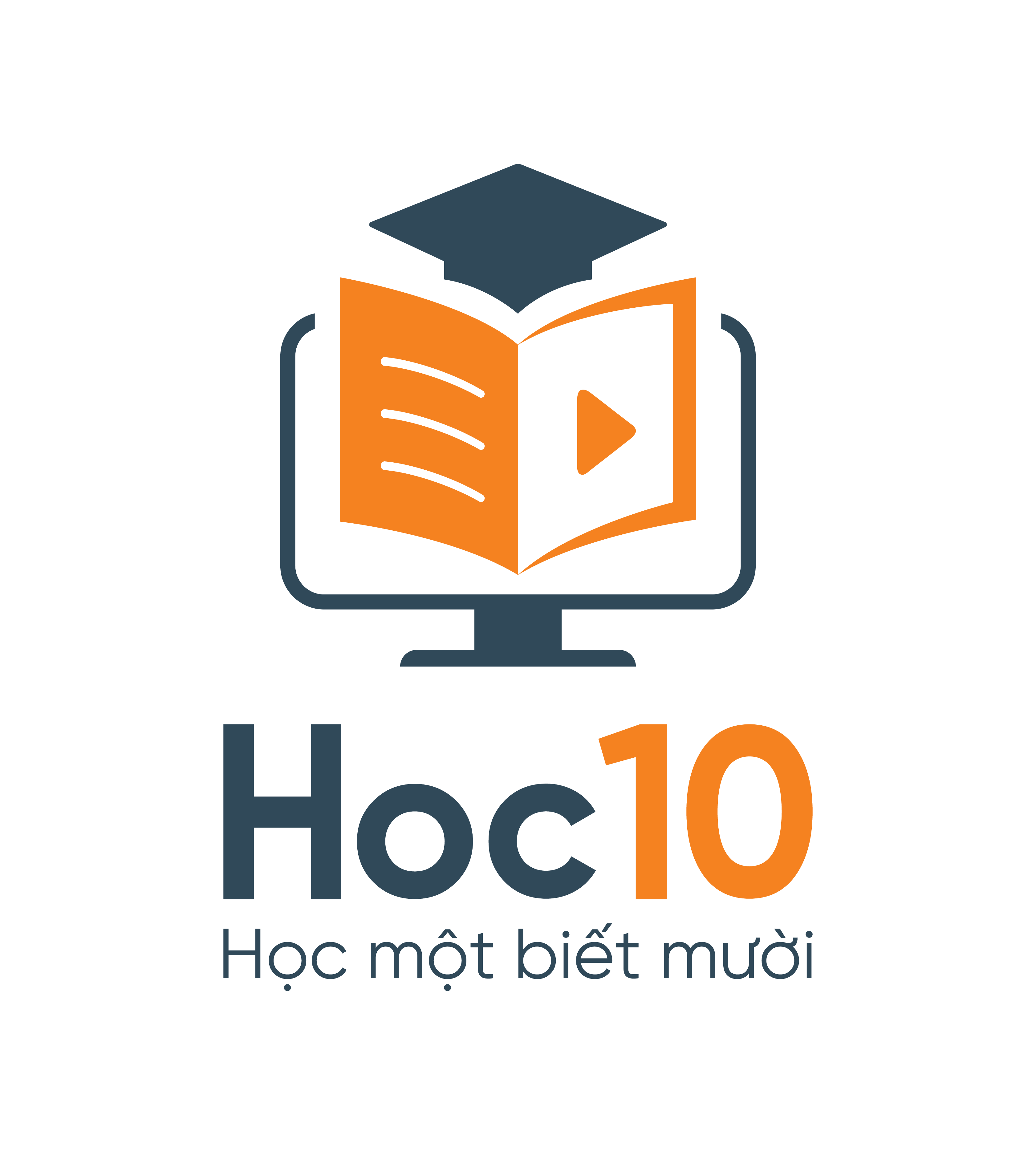 Câu 4: Lớp nào trồng được cây cà chua có nhiều quả nhất?
Lớp 4A
C. Lớp 4C
B. Lớp 4B
D. Lớp 4D
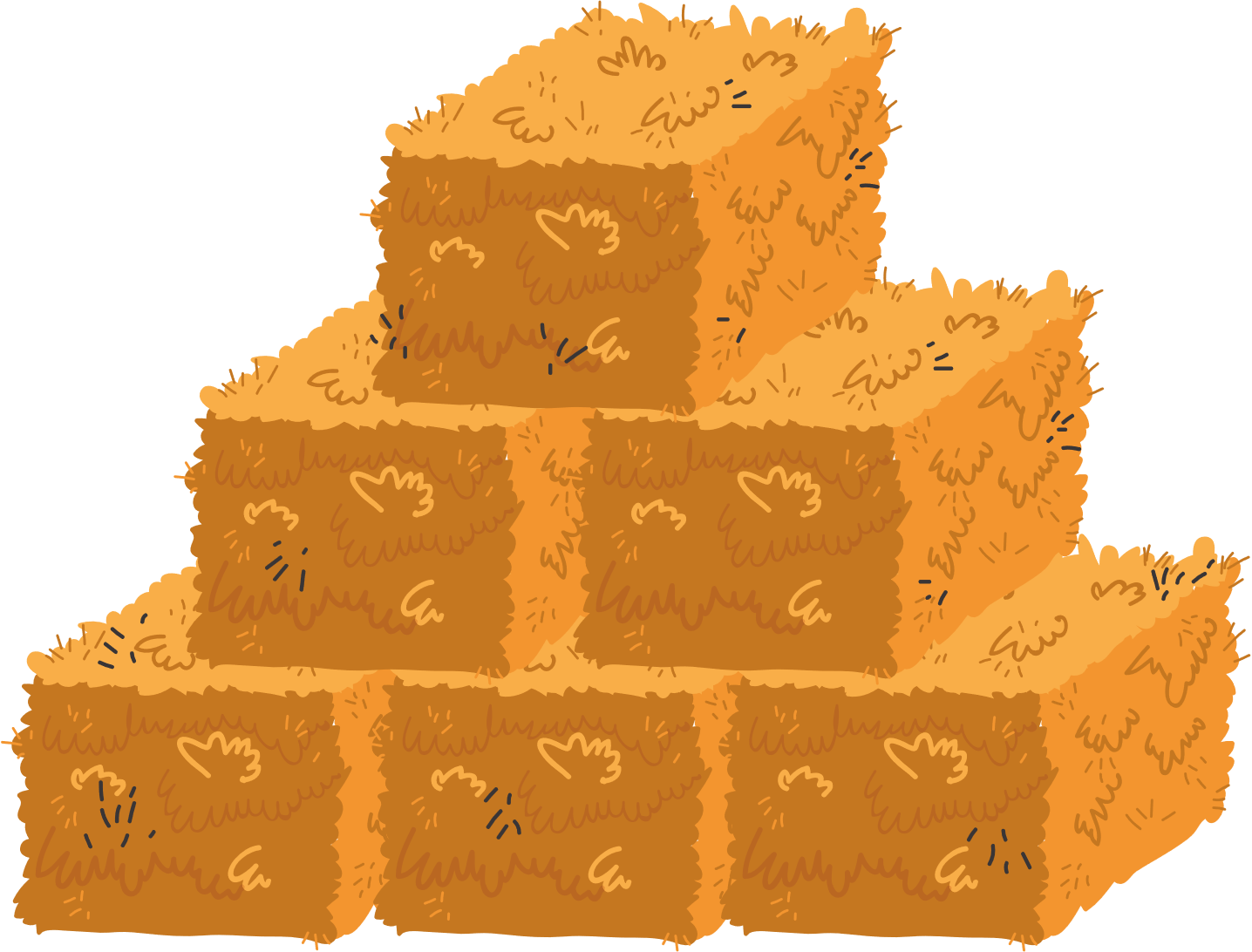 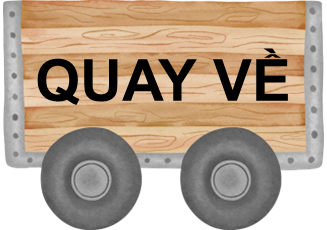 [Speaker Notes: Sau khi trả lời câu hỏi, click quay lại để quay laị màn hình chính.]
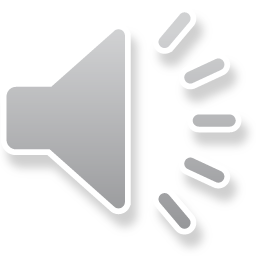 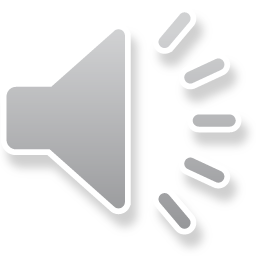 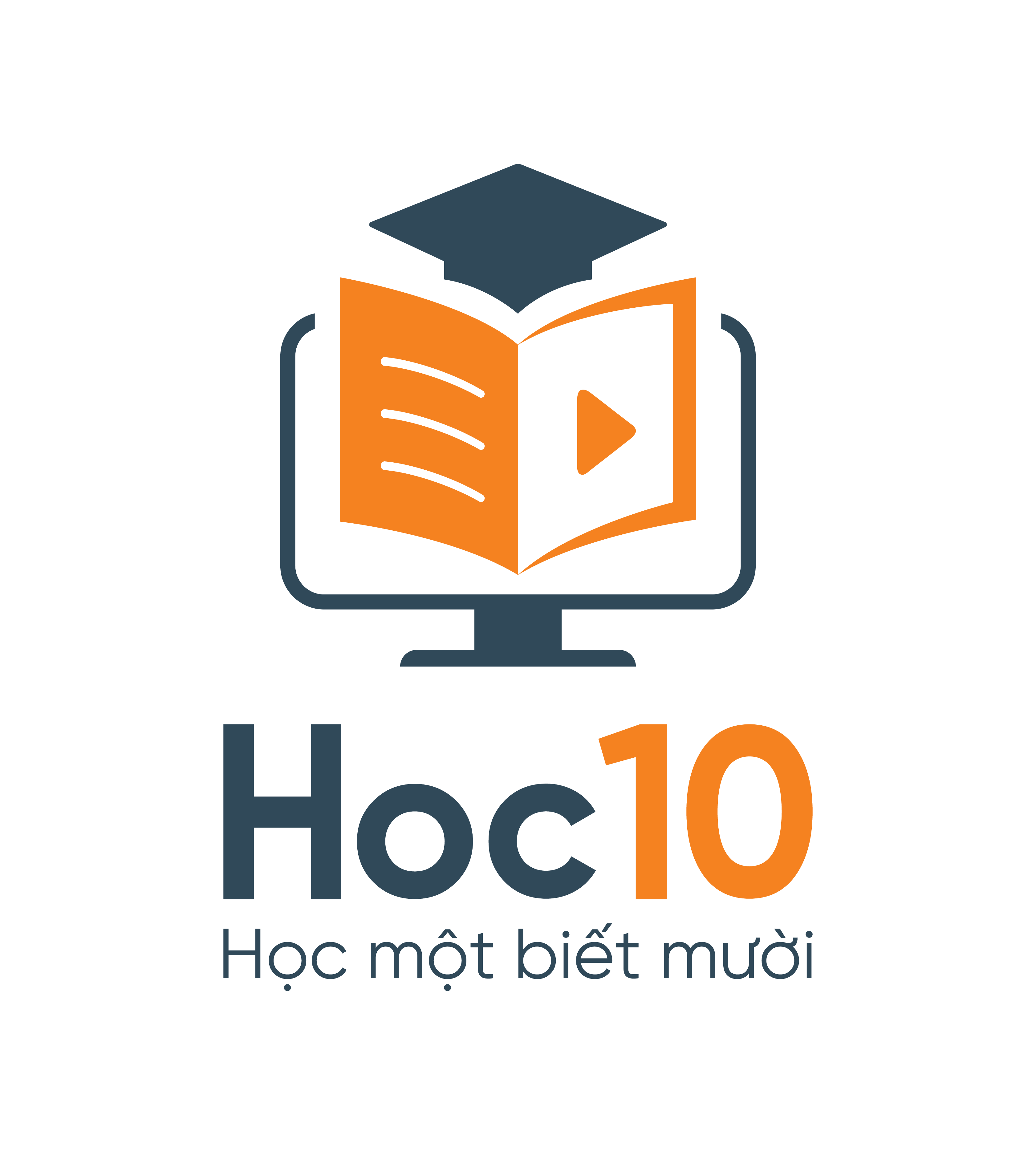 Câu 5: Hai lớp trồng cây cà chua có số quả bằng nhau là:
A. Lớp 4A và lớp 4E
C. Lớp 4C và lớp 4D
B. Lớp 4B và lớp 4C
D. Lớp 4D và lớp 4E
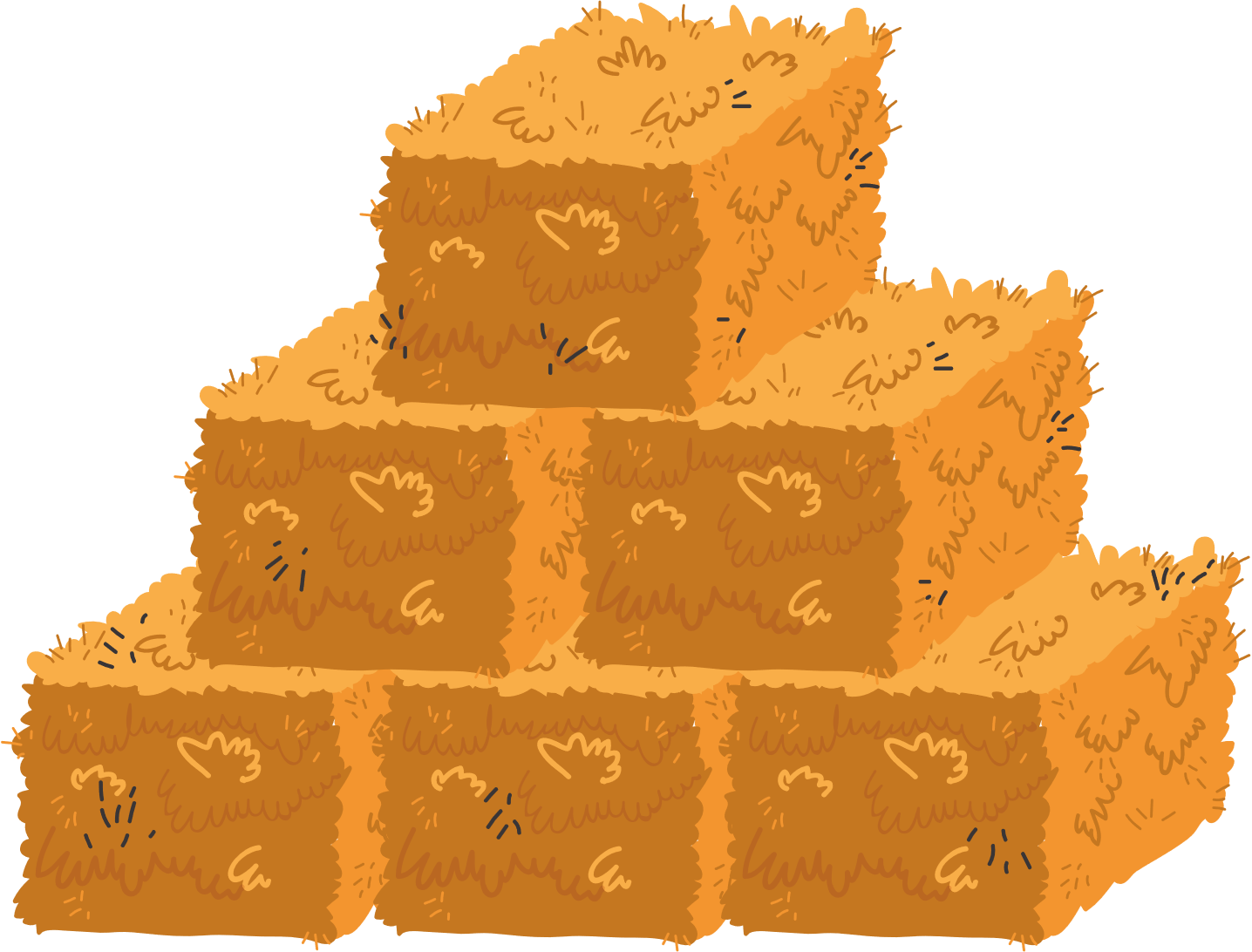 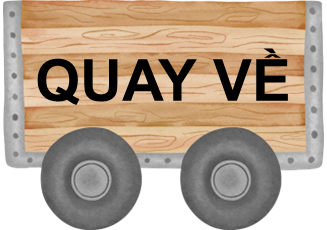 [Speaker Notes: Sau khi trả lời câu hỏi, click quay lại để quay laị màn hình chính.]
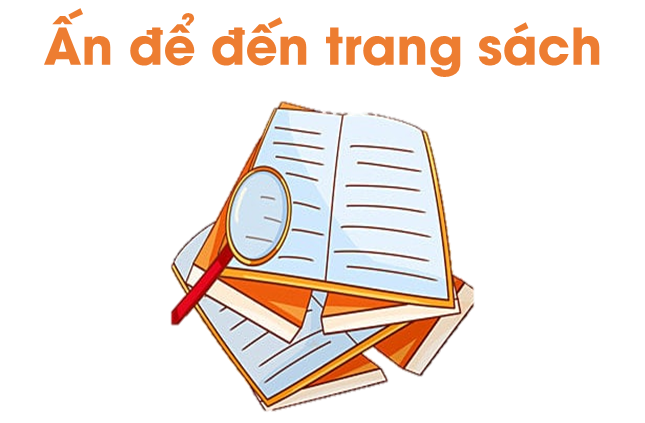 Một trạm đo khí tượng ghi lại nhiệt độ các buổi sáng trong một tuần như sau:
04
Thứ Hai: 33 °C; thứ Ba: 36 °C, thứ Tư: 38 °C; thứ Năm: 37 °C; thứ Sáu: 35 °C; thứ Bảy: 34 °C; Chủ nhật: 39 °C.
Trả lời các câu hỏi:
Sáng thứ Tư, nhiệt độ là bao nhiêu độ C?
Sáng thứ Tư, nhiệt độ là 38 °C.
Một trạm đo khí tượng ghi lại nhiệt độ các buổi sáng trong một tuần như sau:
04
Thứ Hai: 33 °C; thứ Ba: 36 °C, thứ Tư: 38 °C; thứ Năm: 37 °C; thứ Sáu: 35 °C; thứ Bảy: 34 °C; Chủ nhật: 39 °C.
Trả lời các câu hỏi:
Nhiệt độ buổi sáng cao nhất trong tuần vào thứ mấy?
Nhiệt độ buổi sáng cao nhất trong tuần là 39 °C vào Chủ nhật.
Một trạm đo khí tượng ghi lại nhiệt độ các buổi sáng trong một tuần như sau:
04
Thứ Hai: 33 °C; thứ Ba: 36 °C, thứ Tư: 38 °C; thứ Năm: 37 °C; thứ Sáu: 35 °C; thứ Bảy: 34 °C; Chủ nhật: 39 °C.
Trả lời các câu hỏi:
Nhiệt độ buổi sáng thấp nhất trong tuần vào thứ mấy?
Nhiệt độ buổi sáng thấp nhất trong tuần là 33°C vào thứ Hai.
Một trạm đo khí tượng ghi lại nhiệt độ các buổi sáng trong một tuần như sau:
04
Thứ Hai: 33 °C; thứ Ba: 36 °C, thứ Tư: 38 °C; thứ Năm: 37 °C; thứ Sáu: 35 °C; thứ Bảy: 34 °C; Chủ nhật: 39 °C.
Trả lời các câu hỏi:
Nhiệt độ trung bình các buổi sáng trong tuần là bao nhiêu độ C?
Một đoàn du lịch xuyên Việt đã ghi lại số km di chuyển trong mỗi ngày như sau:
05
Ngày 1: 158 km; ngày 2: 60 km; ngày 3: 104 km; ngày 4: 37 km; ngày 5: 182 km; ngày 6: 90 km; ngày 7: 55 km.
a) Hãy hoàn thiện bảng thống kê về số km đoàn du lịch đã di chuyển trong các ngày trên?
158
60
104
37
182
90
55
Một đoàn du lịch xuyên Việt đã ghi lại số km di chuyển trong mỗi ngày như sau:
05
Ngày 1: 158 km; ngày 2: 60 km; ngày 3: 104 km; ngày 4: 37 km; ngày 5: 182 km; ngày 6: 90 km; ngày 7: 55 km.
b) Trả lời câu hỏi :
- Trong ngày 5, đoàn du lịch đã di chuyển bao nhiều km?
- Tổng chiều dài quãng đường đoàn du lịch đã di chuyển trong ngày 6 và ngày 7 là bao nhiêu km?
- Đoàn du lịch di chuyển nhiều nhất vào ngày nào?
- Trung bình mỗi ngày, đoàn du lịch đi chuyển bao nhiêu km?
Trả lời:
05
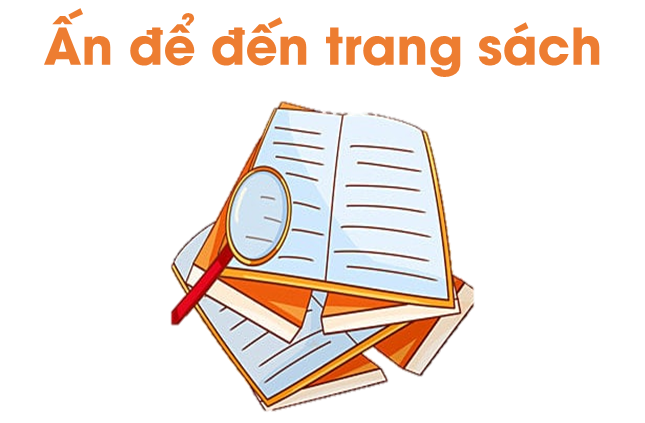 Dân số (ước tính) của Việt Nam ở một số năm trog giai đoạn từ năm 1979 đến năm 2019 được liệt kê như sau :
06
Năm 1979: 53 triệu; năm 1989: 67 triệu; năm 1999: 79 triệu; năm 2009: 97 triệu; năm 2019: 96 triệu.
Trả lời câu hỏi:
-  Năm 2019 dân số (ước tính) của Việt Nam là bao nhiêu triệu người?
- Từ năm 1979 đến năm 2019, dân số của Việt Nam tăng thêm bao 
nhiêu triệu người?
Trả lời:
06
Bảng thống kê số liệu dân số Việt Nam từ năm 1979 đến năm 2019
Năm 2019 dân số Việt Nam (ước tính) là: 96 triệu người
Từ năm 1979 đến năm 2019, dân số Việt Nam tăng thêm:
96 – 53 = 43 (triệu người).
Qua bài học hôm nay, em học thêm được điều gì?
+ Nhận biết về dãy số liệu thống kê và thực hành lập dãy số liệu thống kê.
+ Học cách sắp xếp, phân tích, xử lí số liệu trong dãy số liệu thống kê.
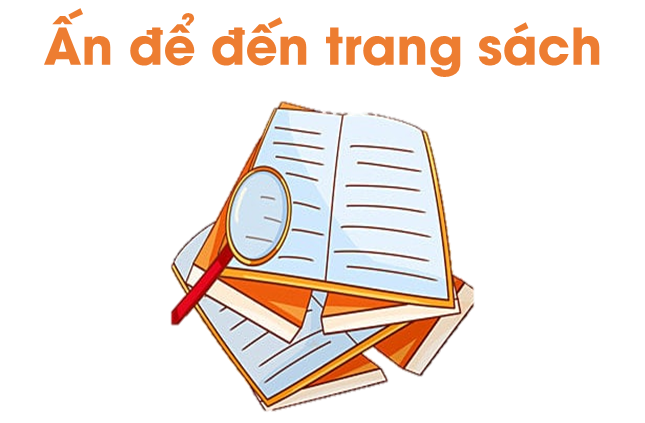 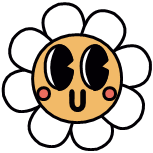 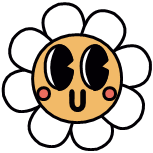 Hoàn thành bài tập trong VBT
Ôn tập kiến thức đã học
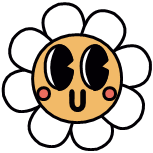 Đọc và chuẩn bị trước
Bài 88: Biểu đồ cột
Để kết nối cộng đồng giáo viên và nhận thêm nhiều tài liệu giảng dạy, 
mời quý thầy cô tham gia Group Facebook
theo đường link:
Hoc10 – Đồng hành cùng giáo viên tiểu học
Hoặc truy cập qua QR code
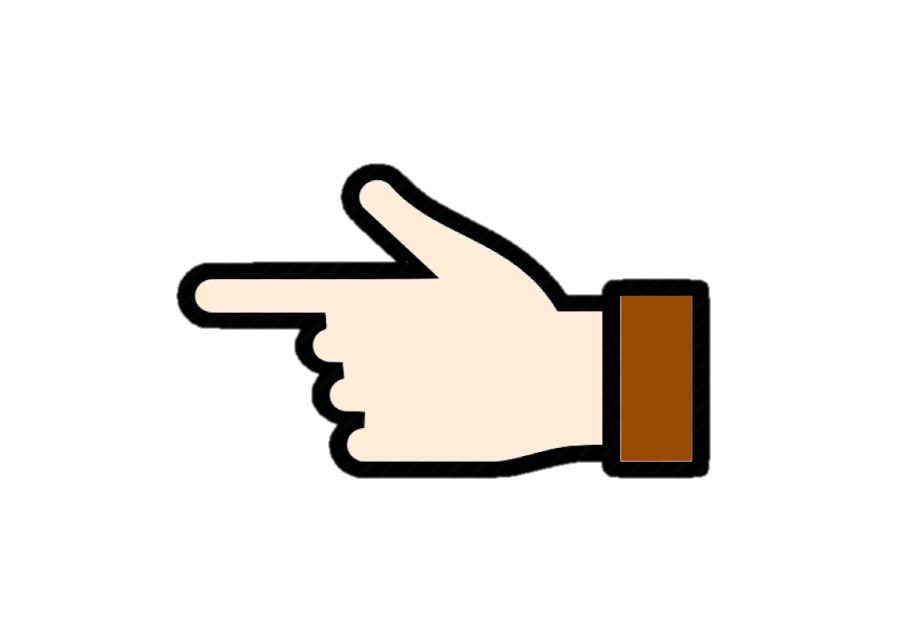 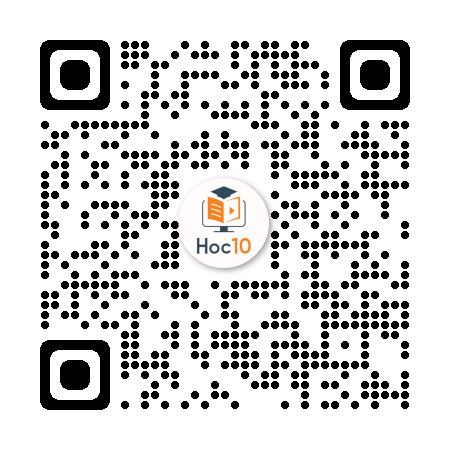